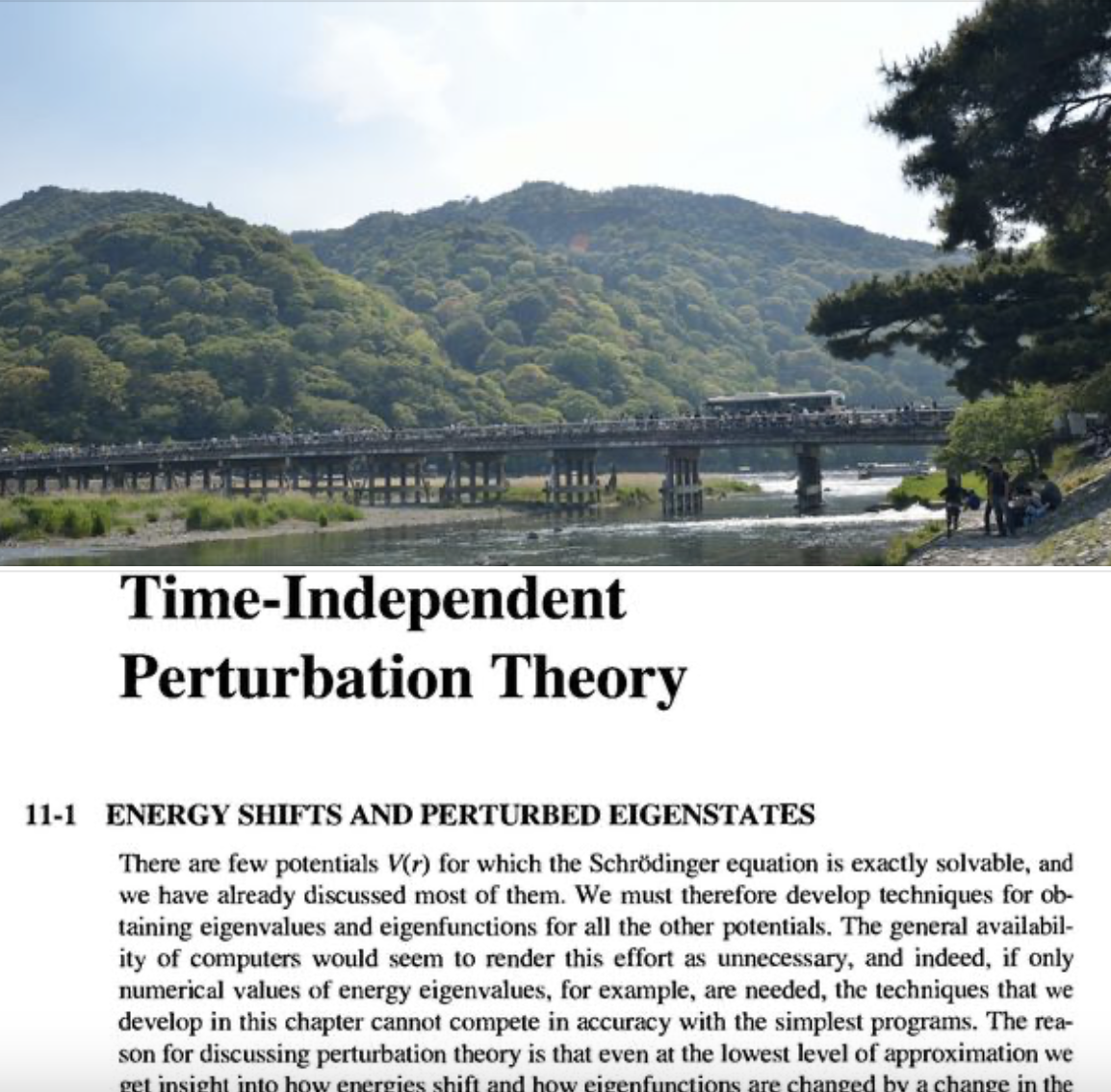 Time-Independent Perturbation 是解能量本徵態問題的一個系統的近似方法：
舉例來說：簡諧運動可以有一微小的Anharmonic Oscillator 非諧項。
Stark Effect 在氫原子上加上一個常數電場
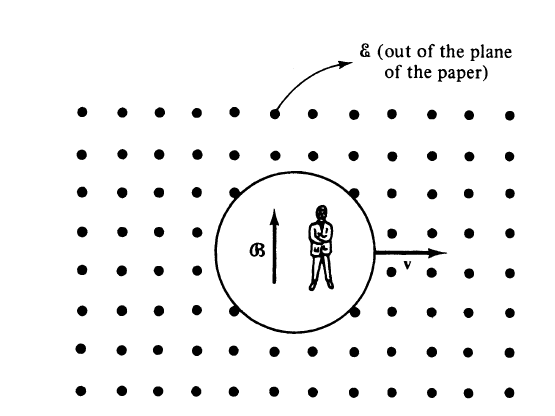 微擾論最典型的用途就是描述氫原子簡併能階的細微分裂！
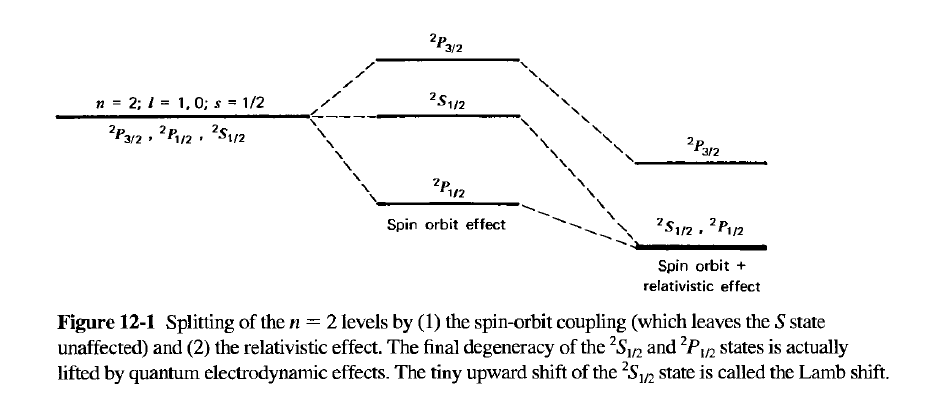 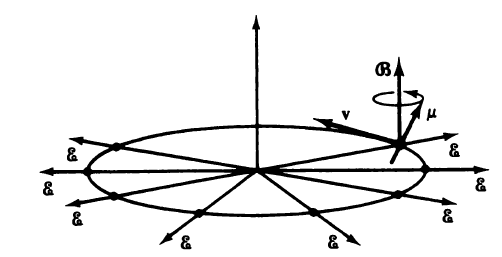 運動的電子會感受到原子核庫倫電場因相對論效應產生的磁場。
電子自旋的磁偶極矩會感受到此磁場的磁力。
於是能量要加上微擾項，稱為Spin-Orbit Coupling：
原來簡併的能階，精細的測量會發現細微的分裂：精細結構 Fine Structure。
計算這微擾造成的能量本徵值差距，就是微擾論的目標。
因此未微擾的結果會是真實結果的近似。
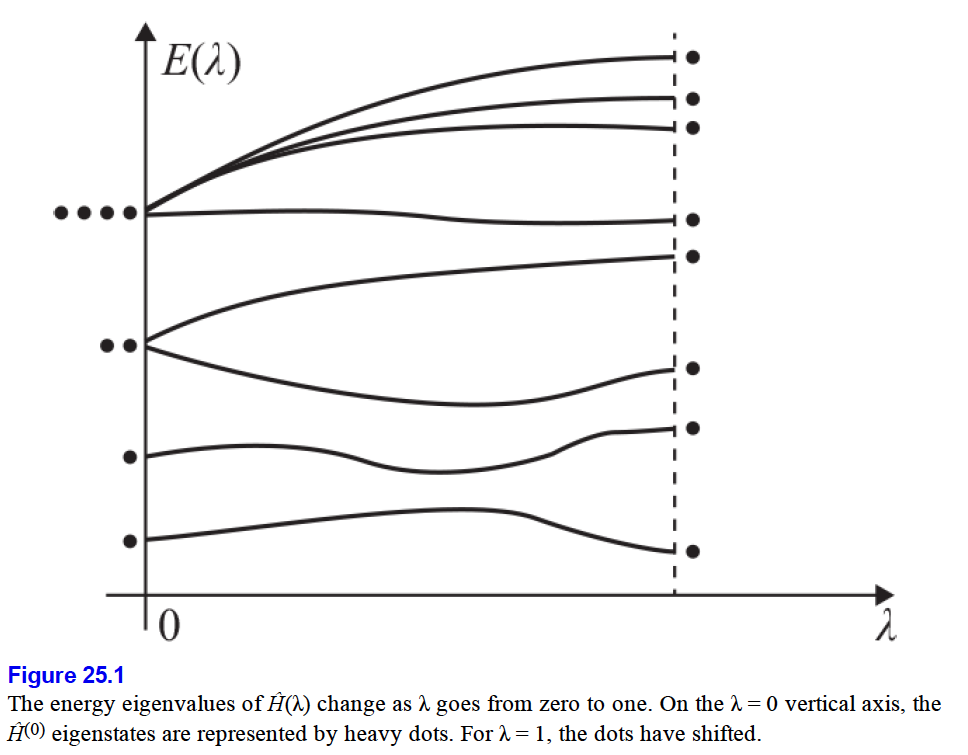 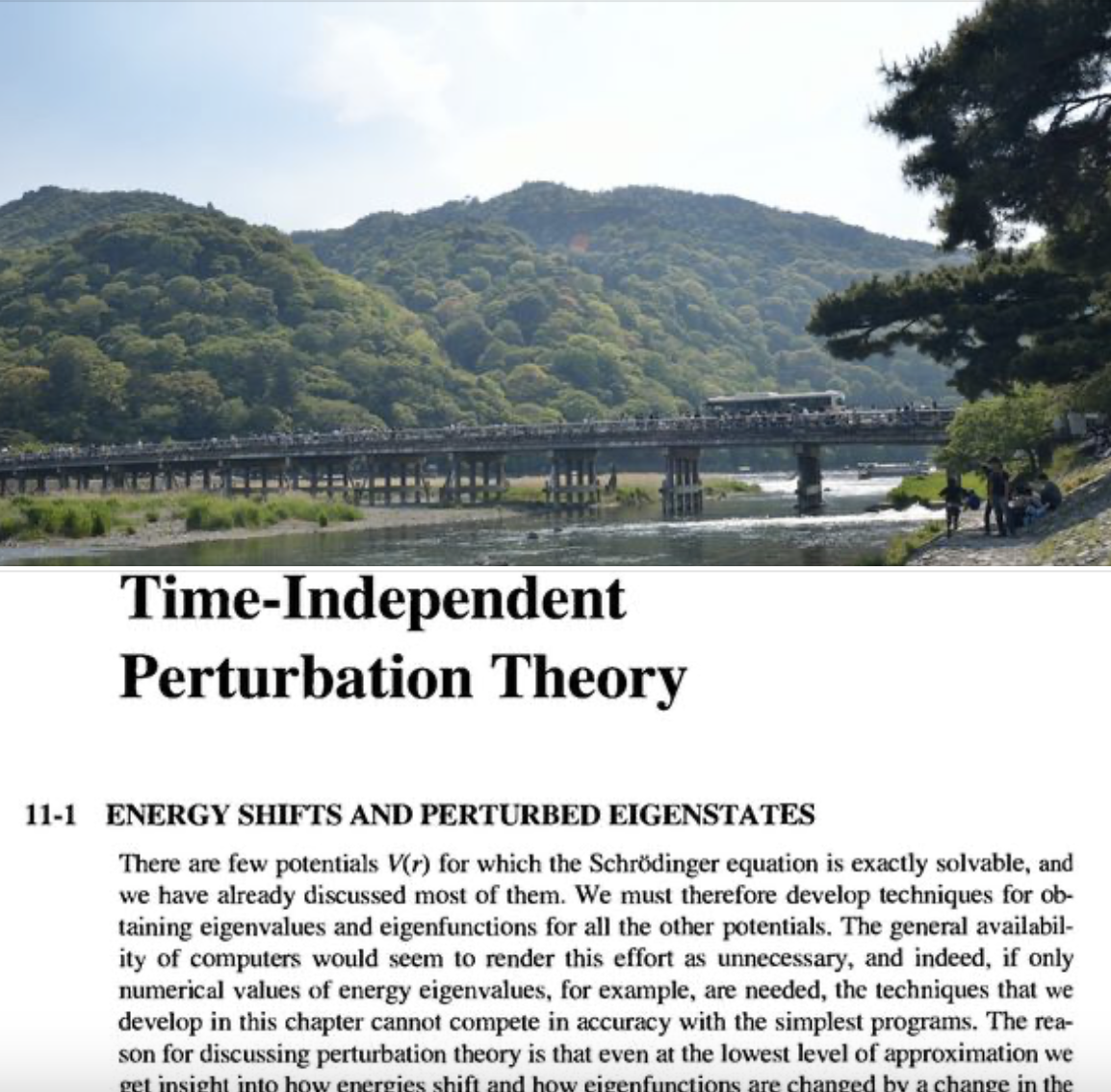 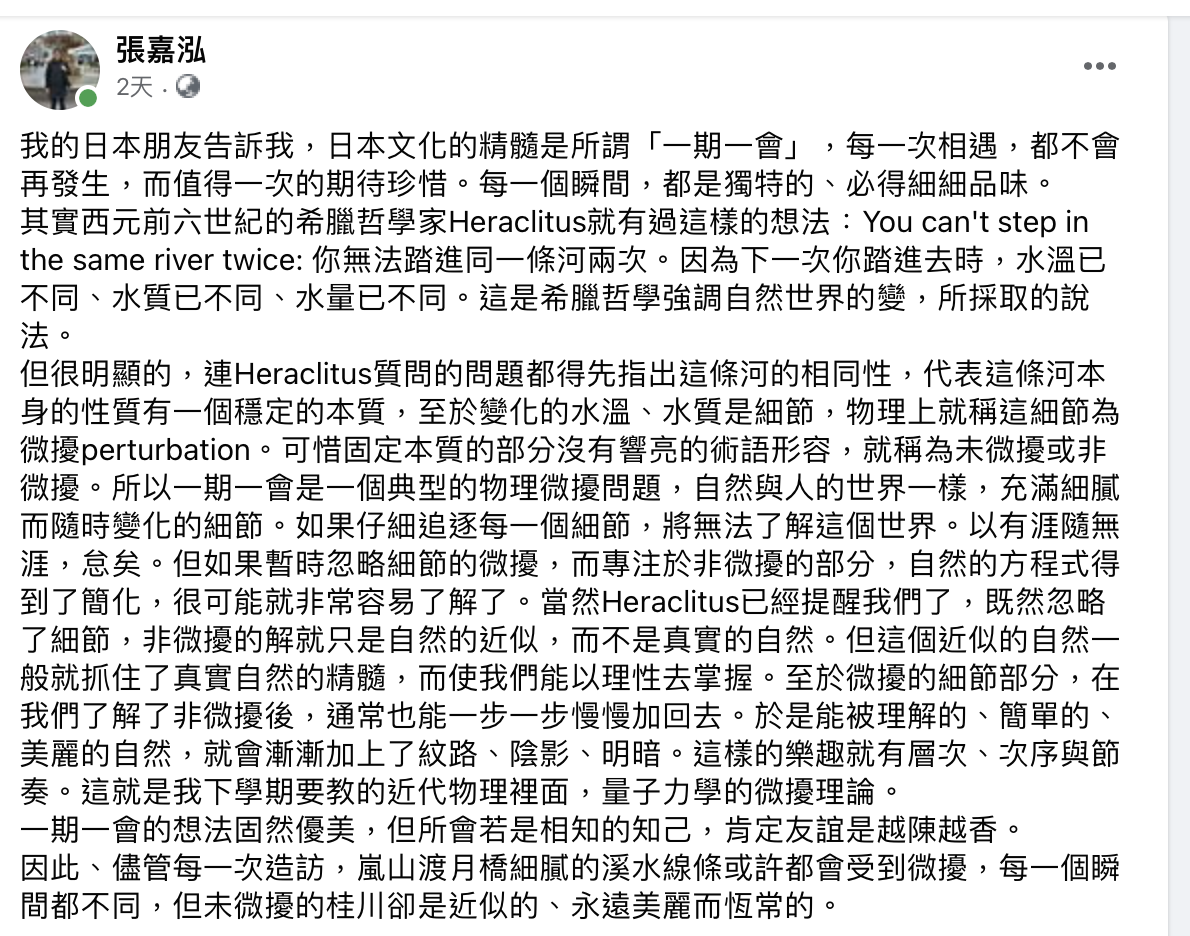 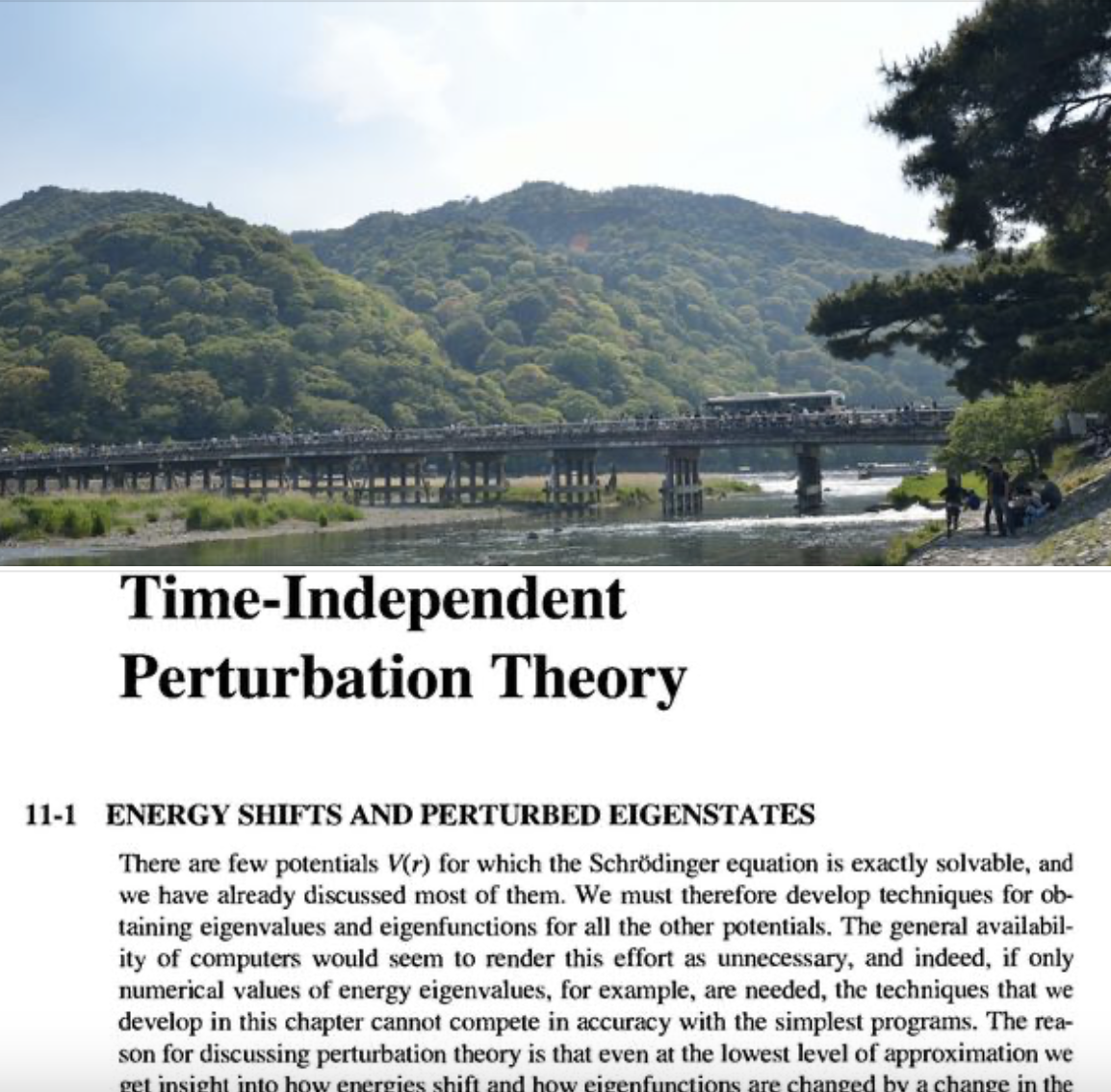 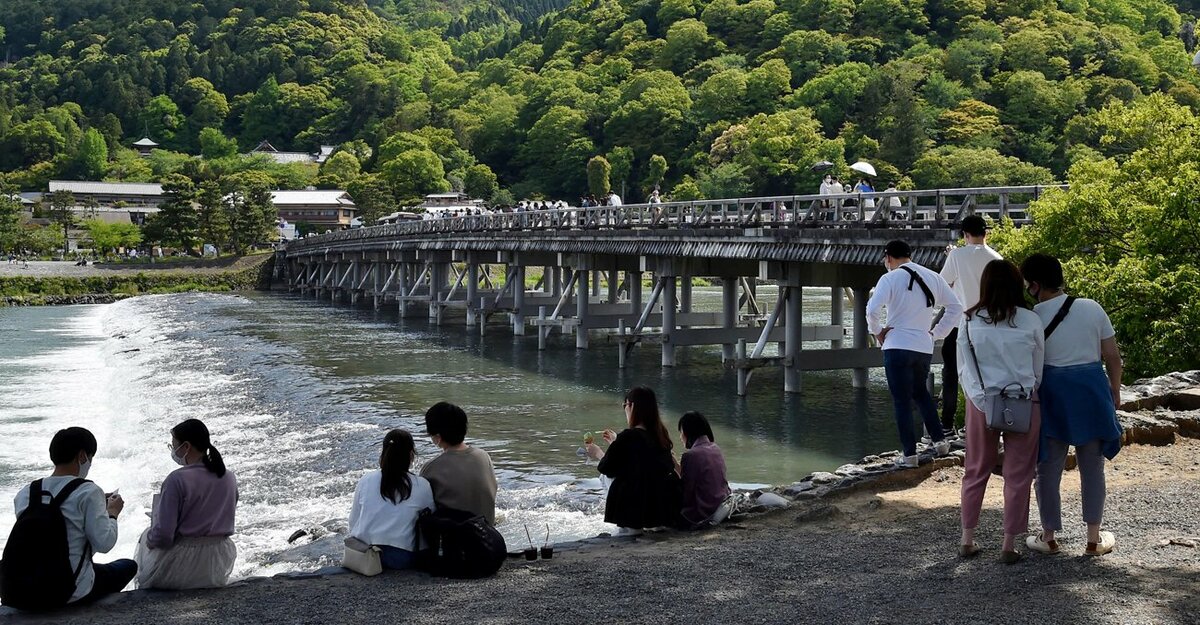 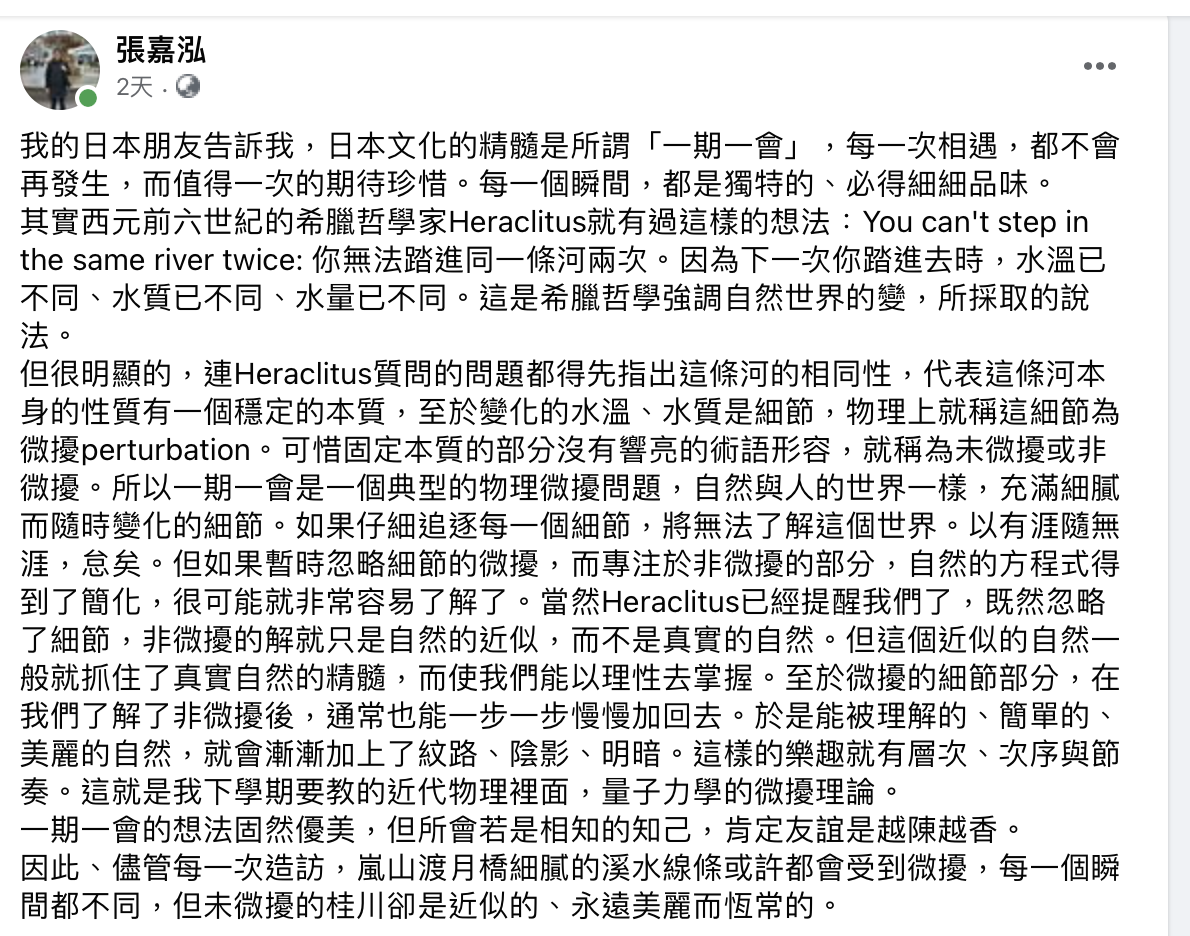 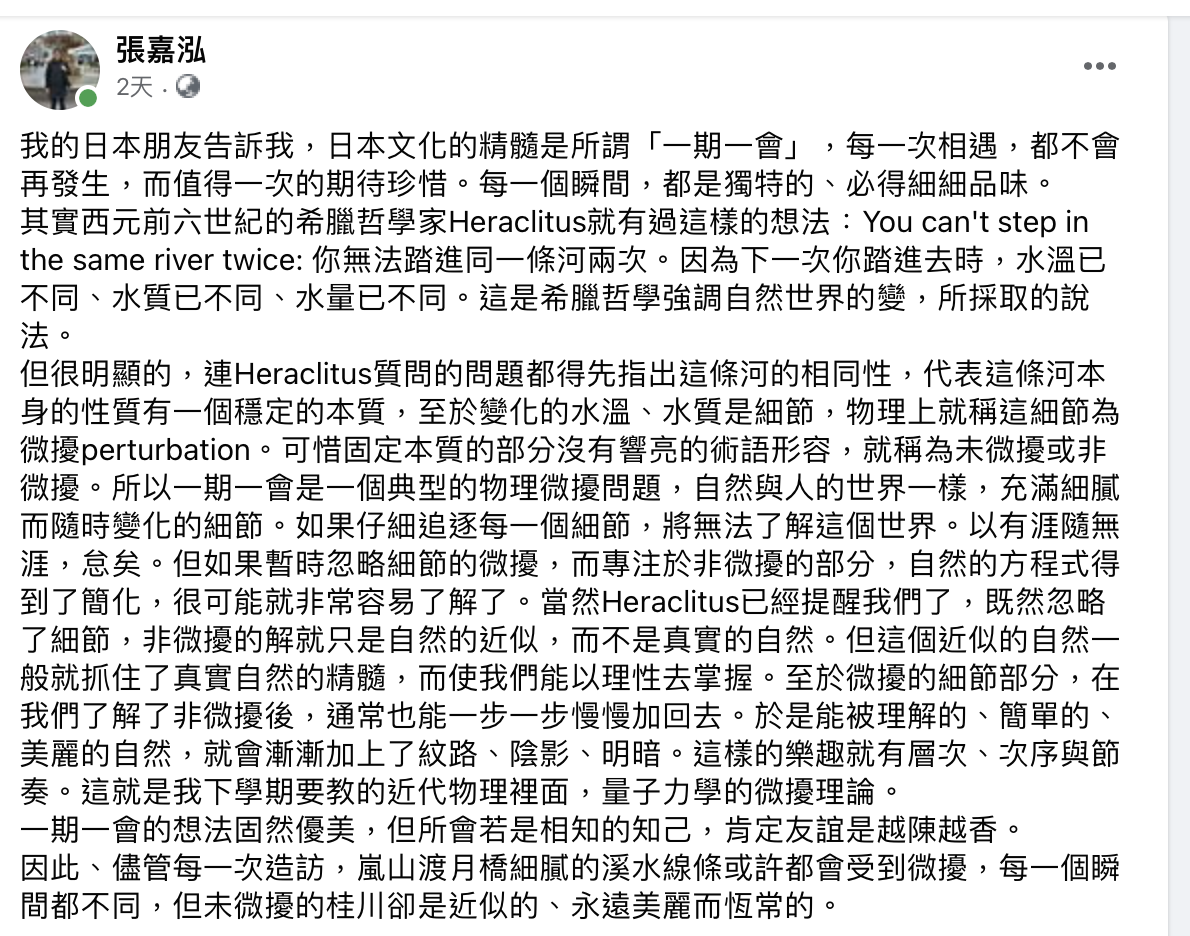 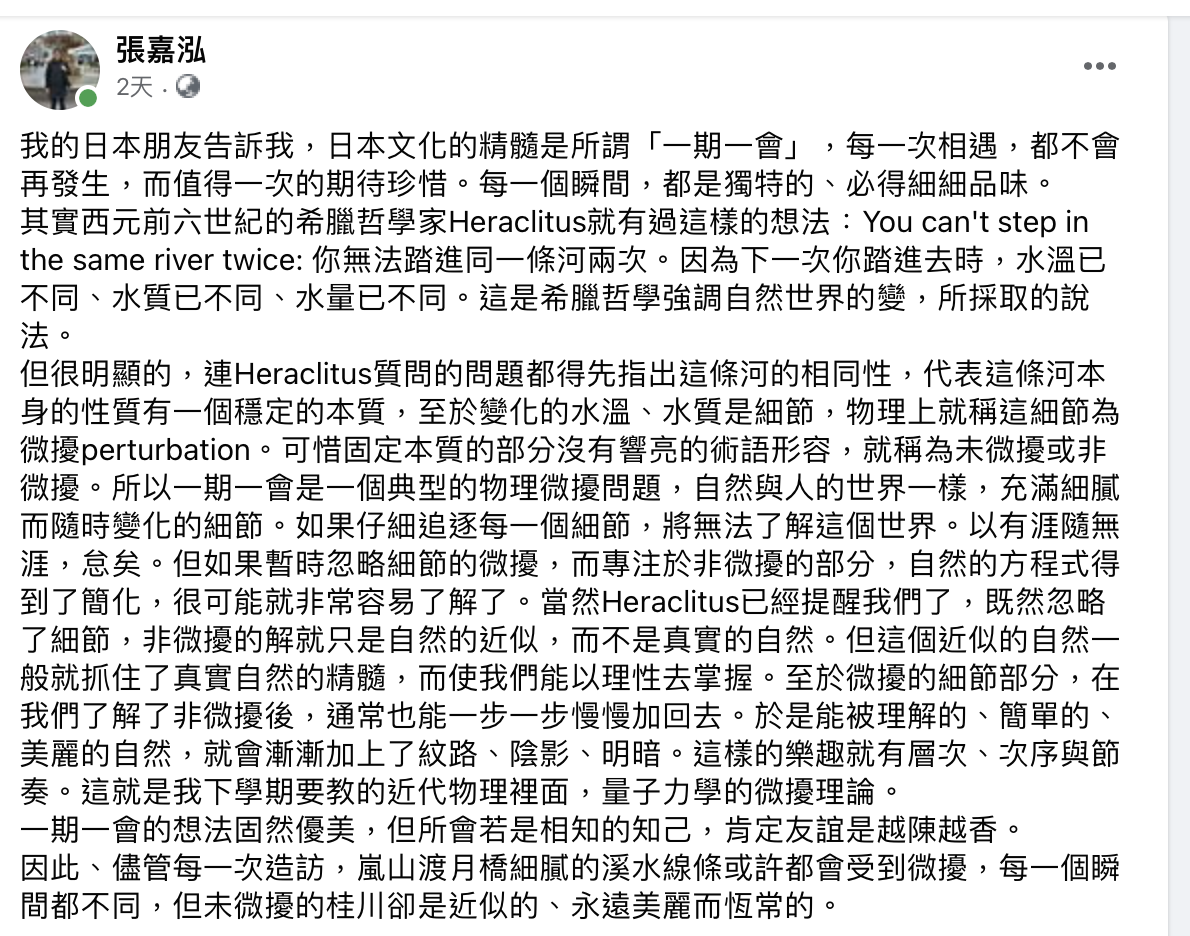 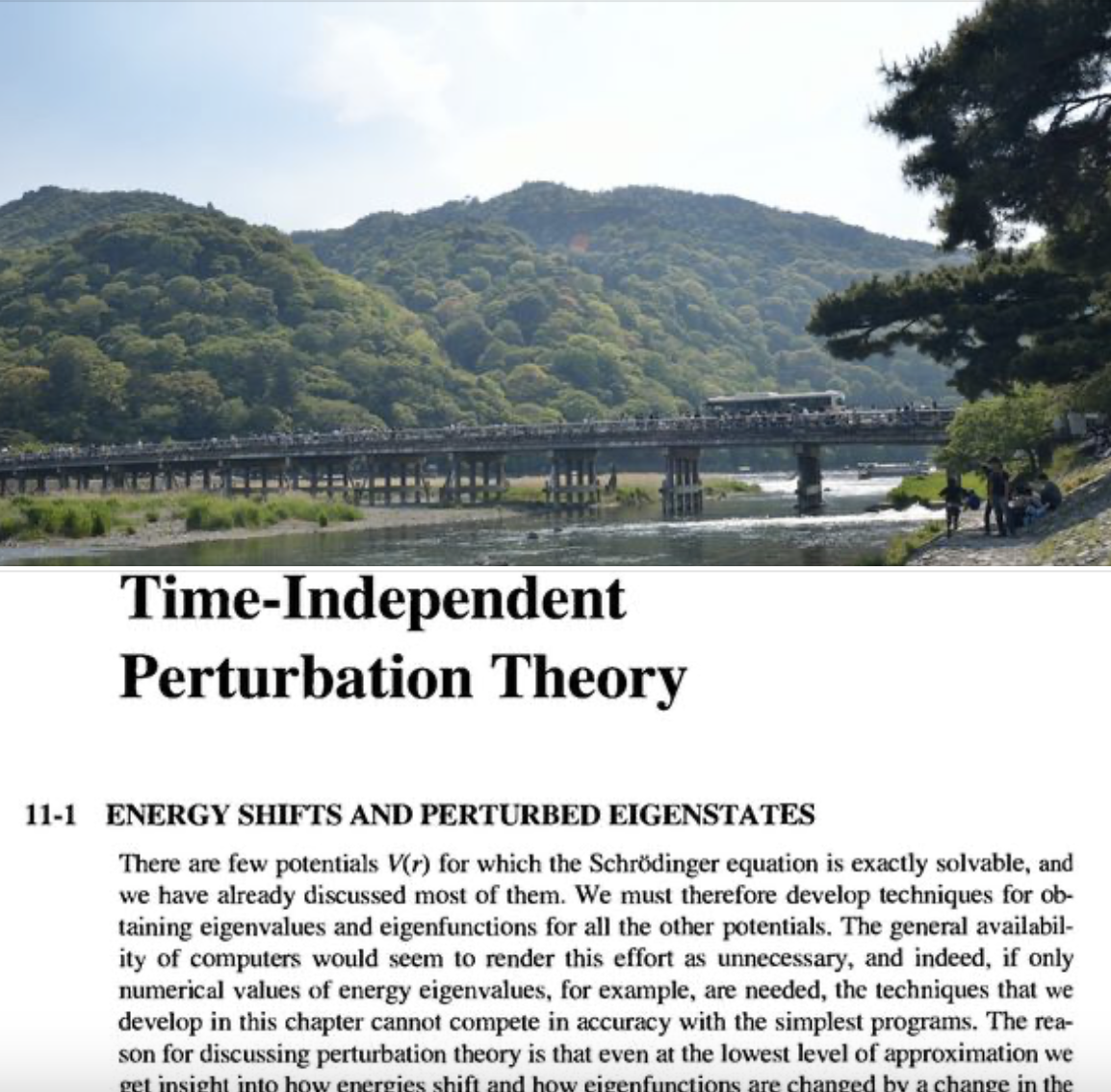 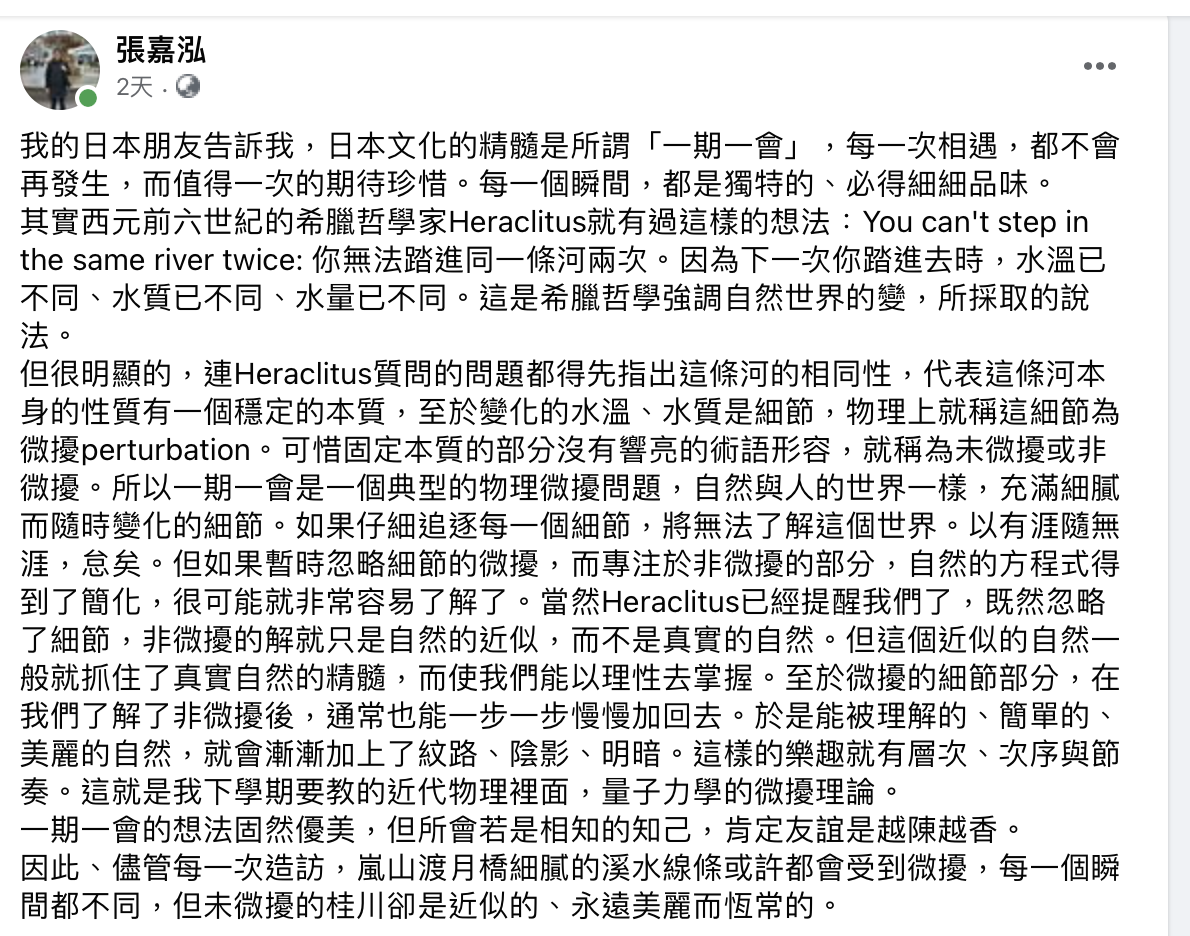 但科學家希望估計差距多少，因此計算兩者差距至某精確度，就是我們的目標。
真實本徵態與未微擾本徵態的差距也假設可以展開。
這就是
符號 Summary
舉例來說：Anharmonic Oscillator 非諧項
Stark Effect 在氫原子上加上一個常數電場
微擾計算其實就是一個泰勒展開 expansion：
希望簡化以下完整方程式的解，因此第一步是把以上的展開代入此方程式：
更精確的、高階的方程式也可以系統性地繼續得出。
但細看才發現，很驚奇的，左邊第一項就與右邊第二項抵消。
記得bra就是該狀態函數的複數共軛。
做部分積分！
因此餘下一項：
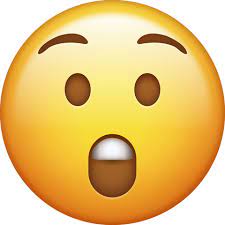 微擾對能量本徵值的修正，等於微擾在該本徵態的期望值。
如果狀態可以用波函數表示，此期望值可以簡單寫成波函數的積分：
以簡諧運動非諧項為例：
如果狀態是行向量，則寫成微擾項的矩陣夾在該行向量與對應的列向量間。
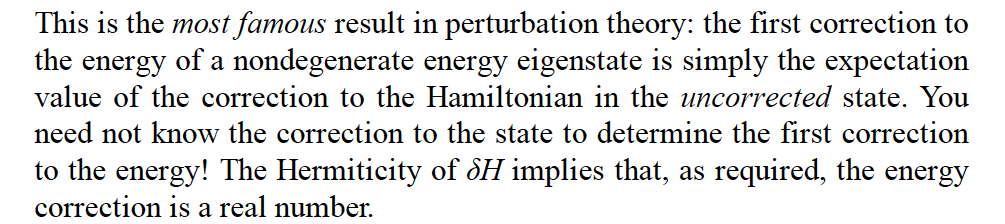 你不需要知道本徵態的一階修正，
只需要未微擾的零次解，就可以計算本徵值的一階修正了！
舉例來說： 例一： Anharmonic Oscillator 非諧震盪器
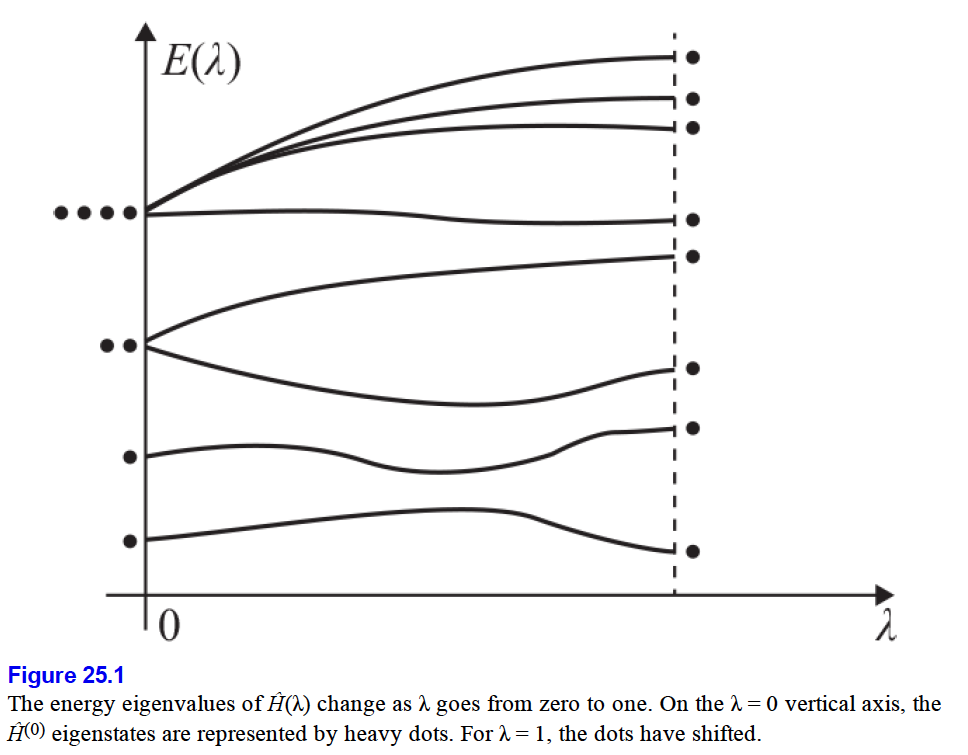 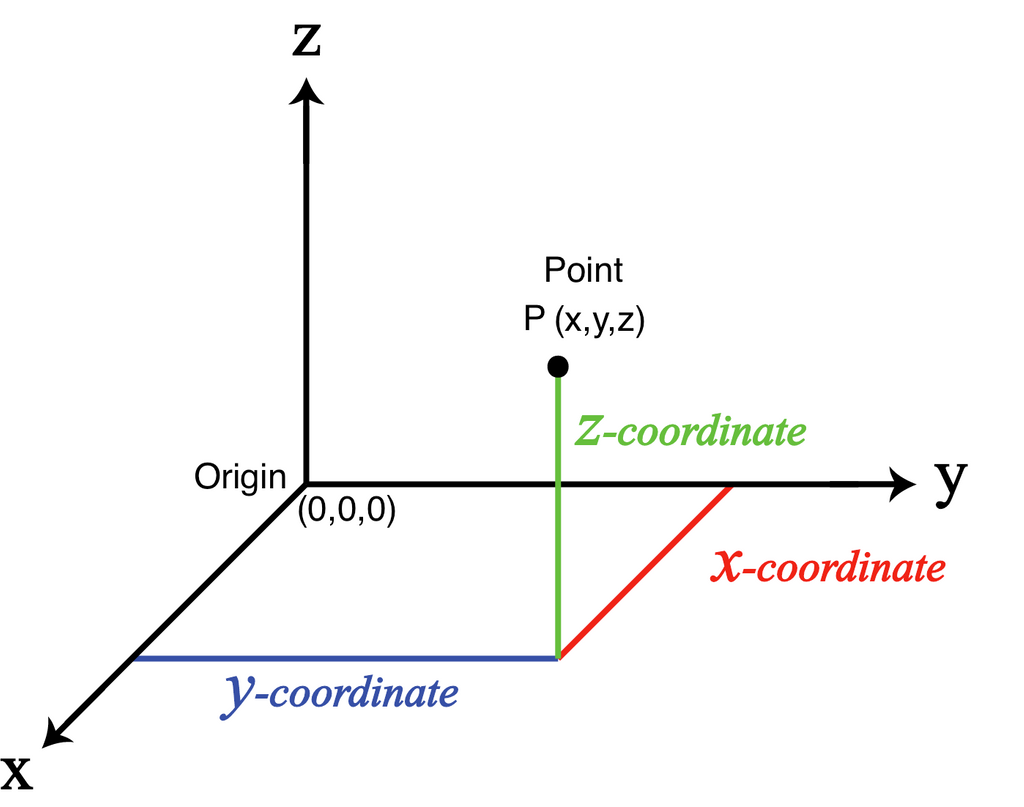 它們雖不是真實本徵態，但數學上是成立的！
用這一內積符號：
分量可寫成：如向量沿軸的投影一般。
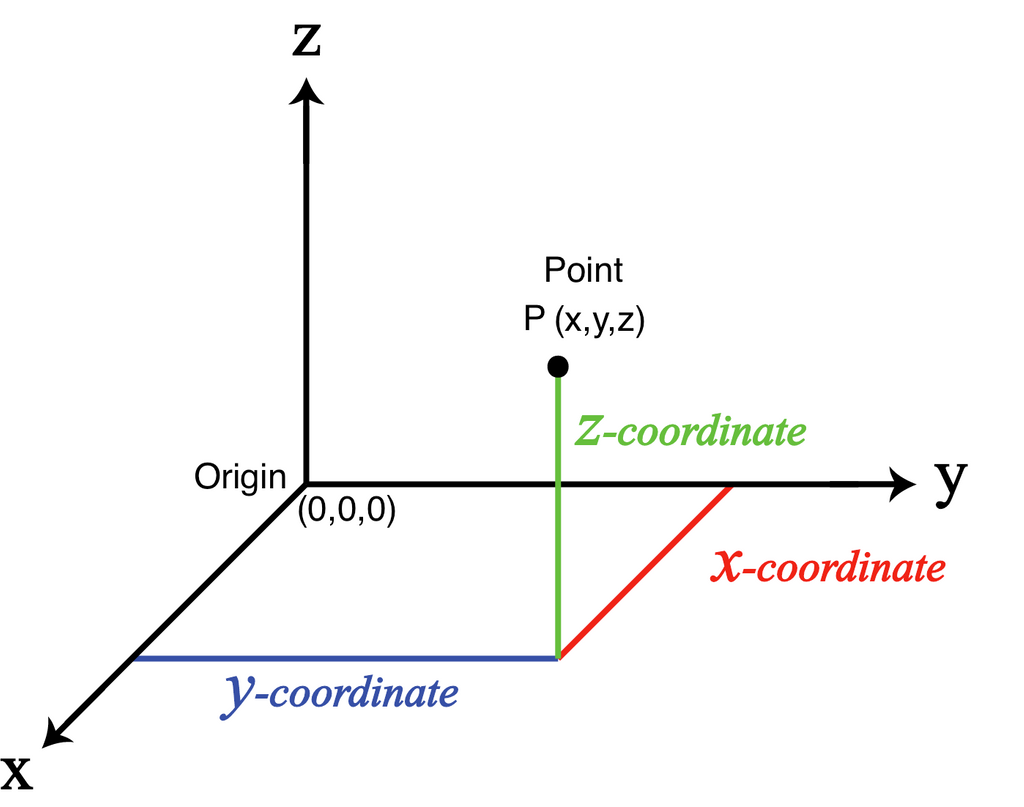 我們從同樣的一階方程式出發：
第一項同樣代入bra的本徵態關係來化簡，其實它也正比於想計算的投影分量。
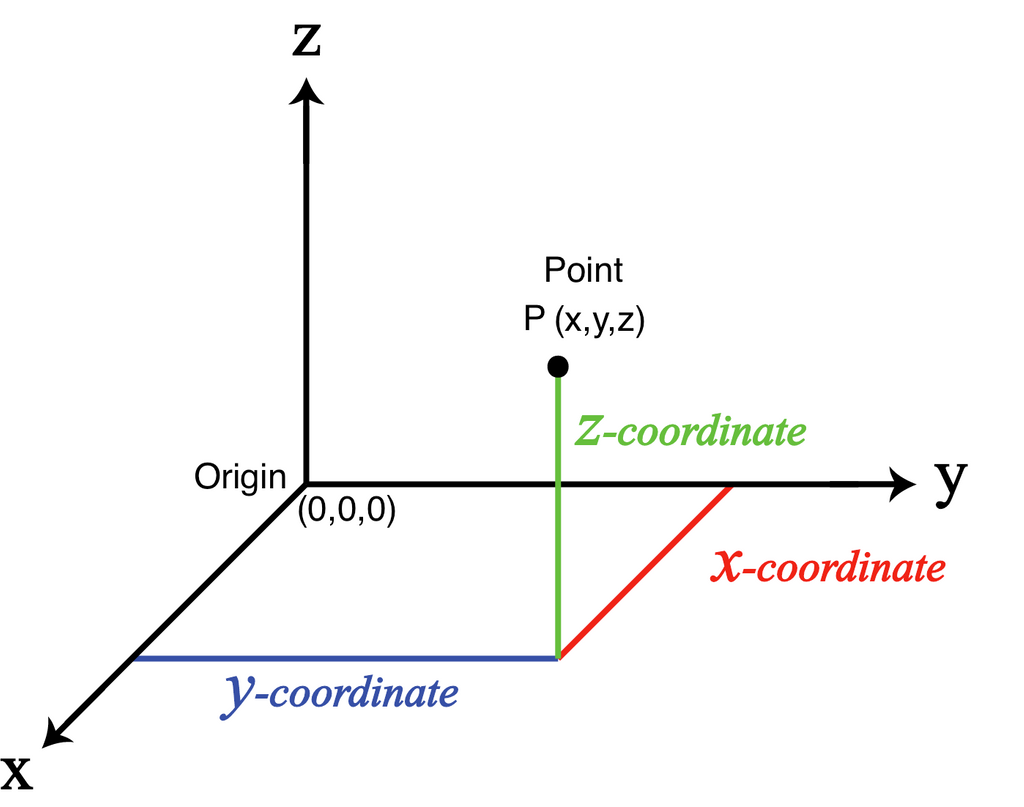 分量
單位向量
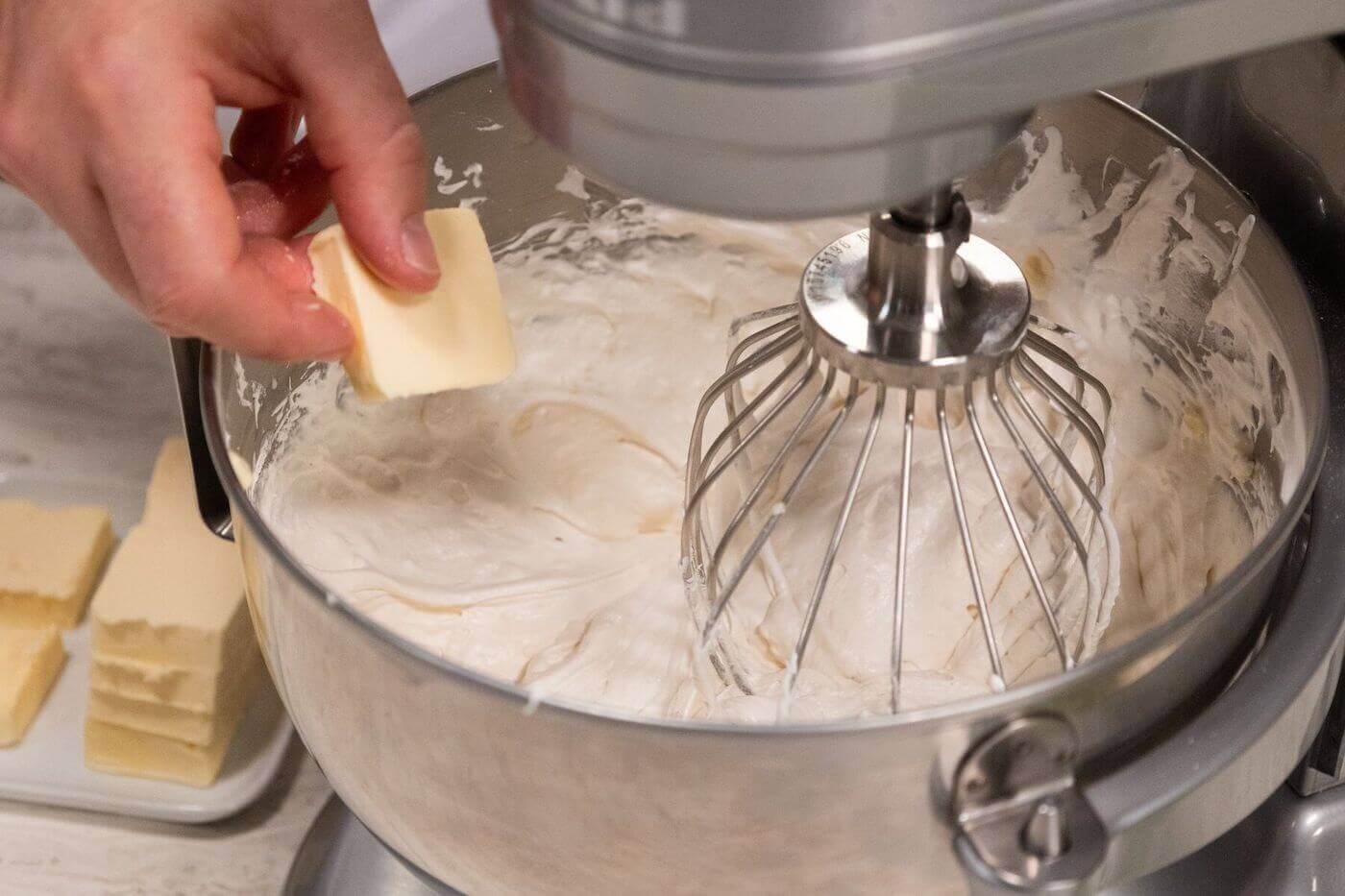 這個結果有時會出問題：
若有本徵值相等的多個簡併態，以一般微擾計算，彼此的混雜會是無限大！
簡併微擾計算必須對簡併態有前置處理，再放入一般微擾計算！
計算 Anharmonic Oscillator 基態的一階修正：
補充材料
事實上更高階的展開，方程式都有非常類似的架構，
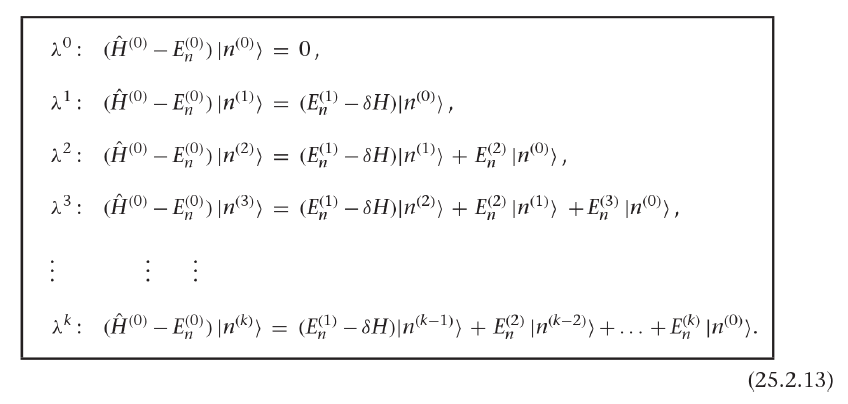 補充材料
可以得到：
補充材料
還有一個有用的公式：
補充材料
一般來說，能量差距越大的態，越不重要。
若是波函數描述的系統，能量差距越大，波函數的重疊越少，矩陣元也較小。
微擾永遠擴大兩個態的能量差距，擴大不均！Inequality is always enlarged.
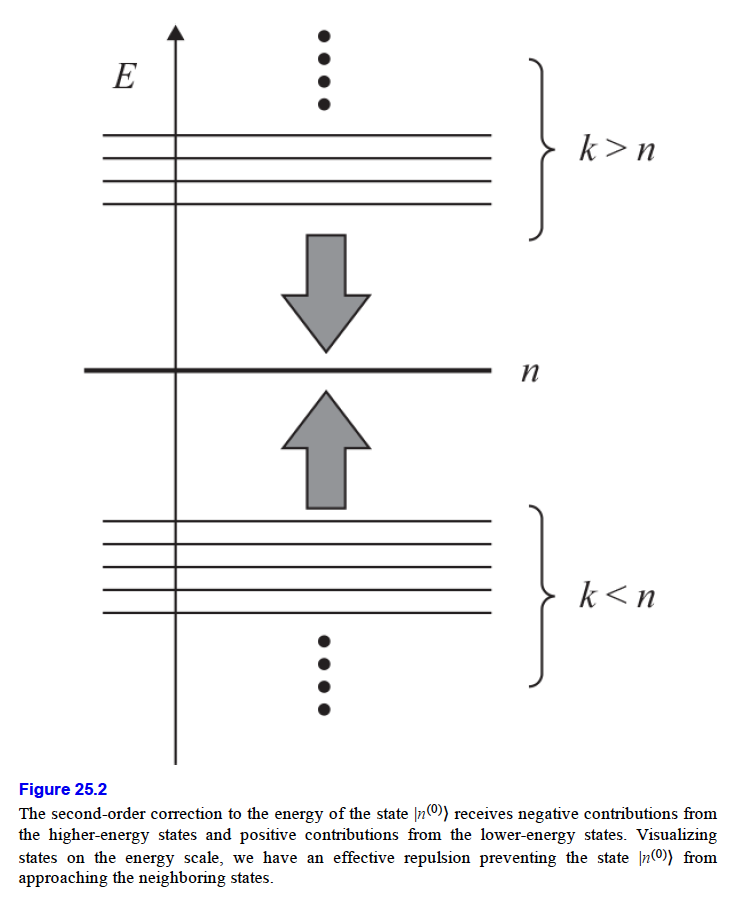 補充材料
計算 Anharmonic Oscillator 基態能量的二階修正：
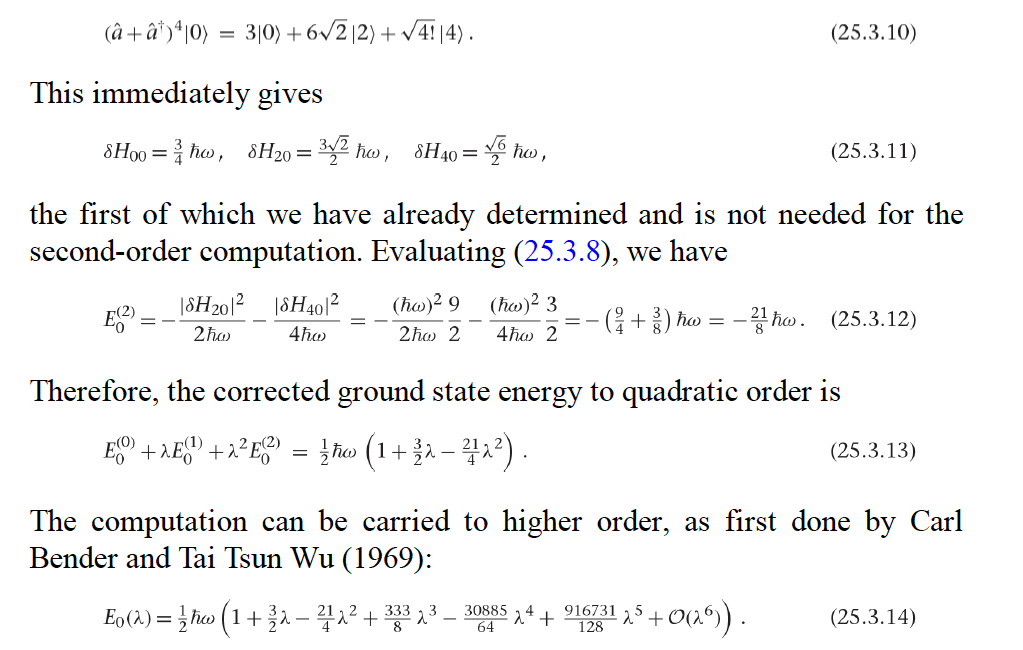 二階狀態修正原則上也可算，但比複雜，在此從略。
能量的一階修正是對角矩陣元、二階能量與一階態修正則是非對角矩陣元。
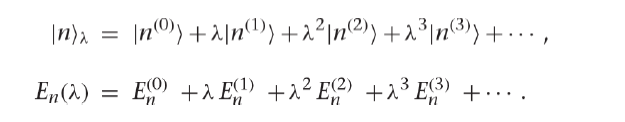 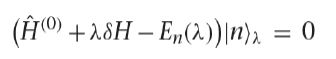 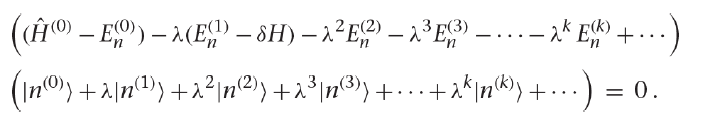 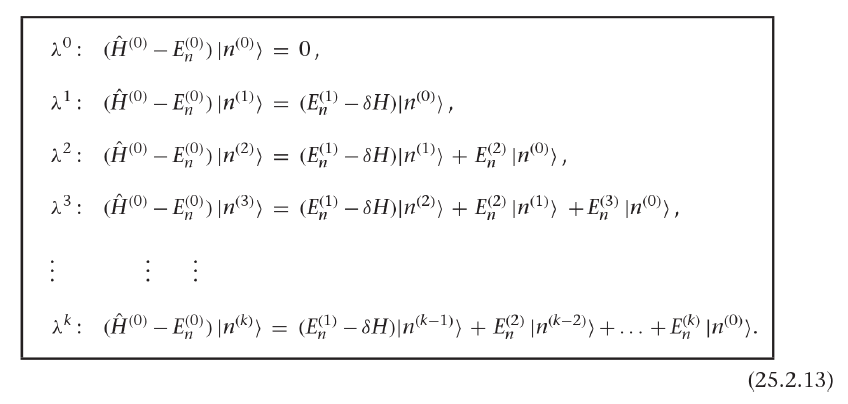 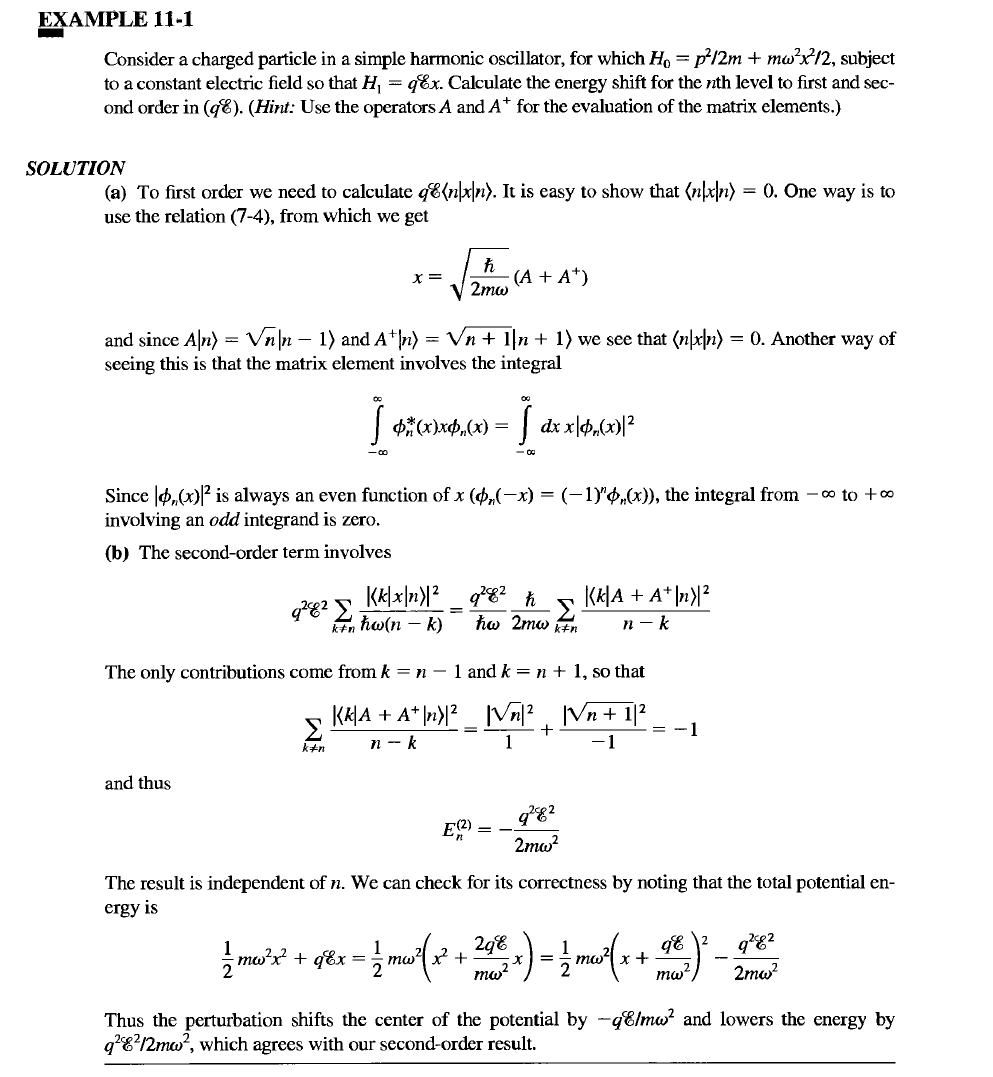 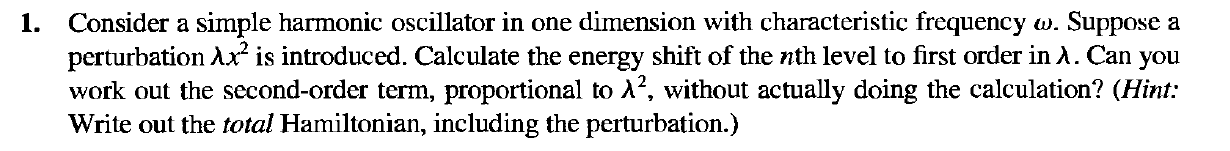 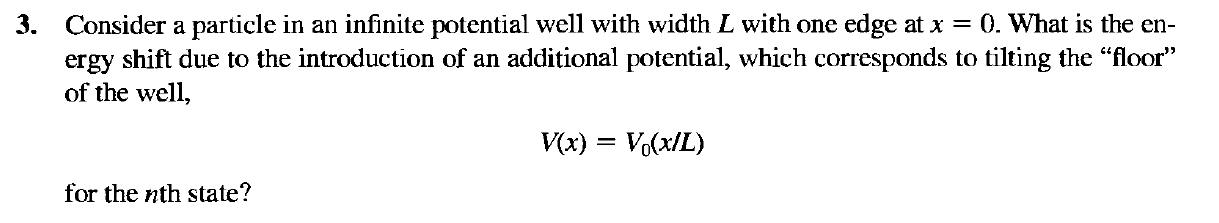 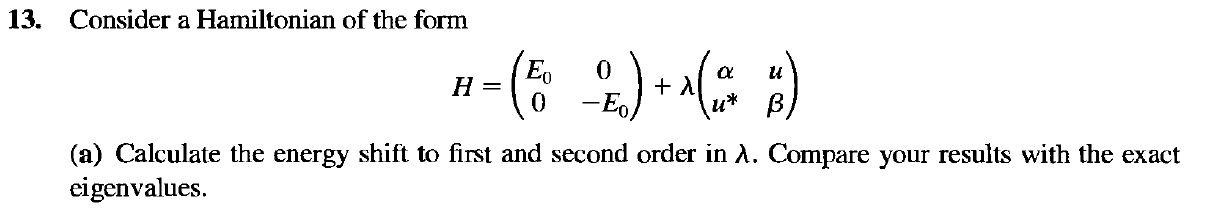 Stark Effect
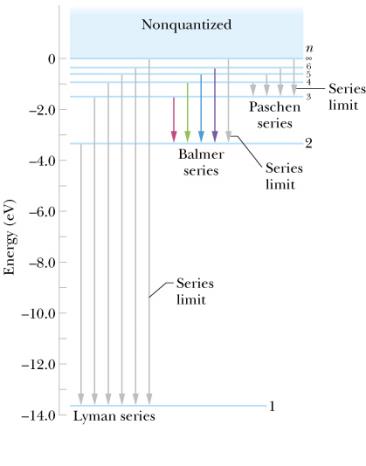 計算基態本徵值的第一階修正：
必須計算基態本徵值的第二階修正：
能量差距越大的態，越不重要。
而且波函數的重疊少，矩陣元也較小。
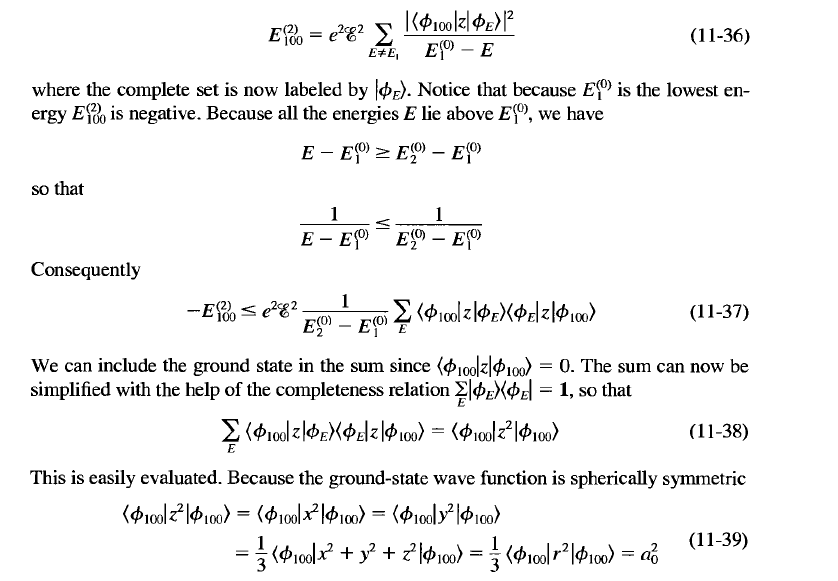 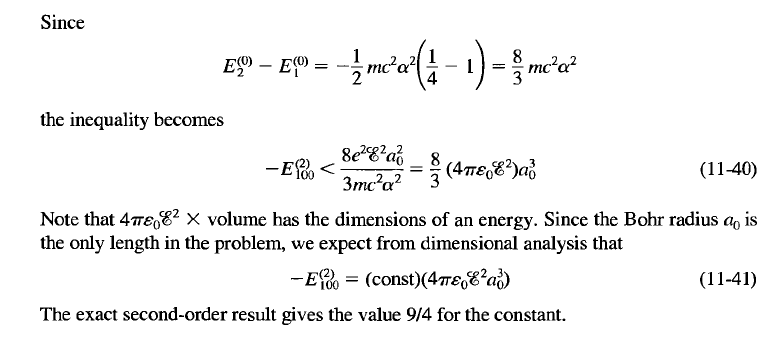 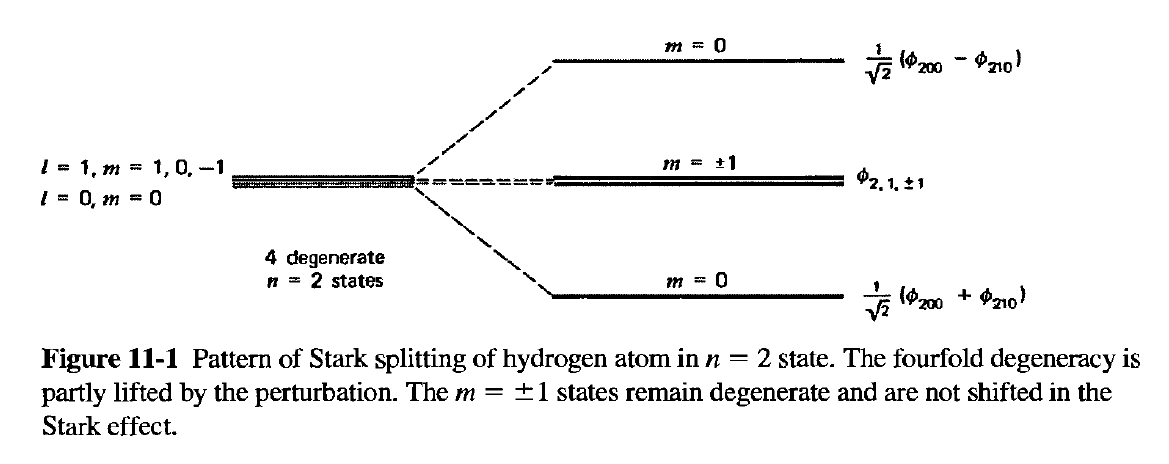 若有本徵值相等的多個簡併態，以一般微擾計算，彼此的混雜會是無限大！
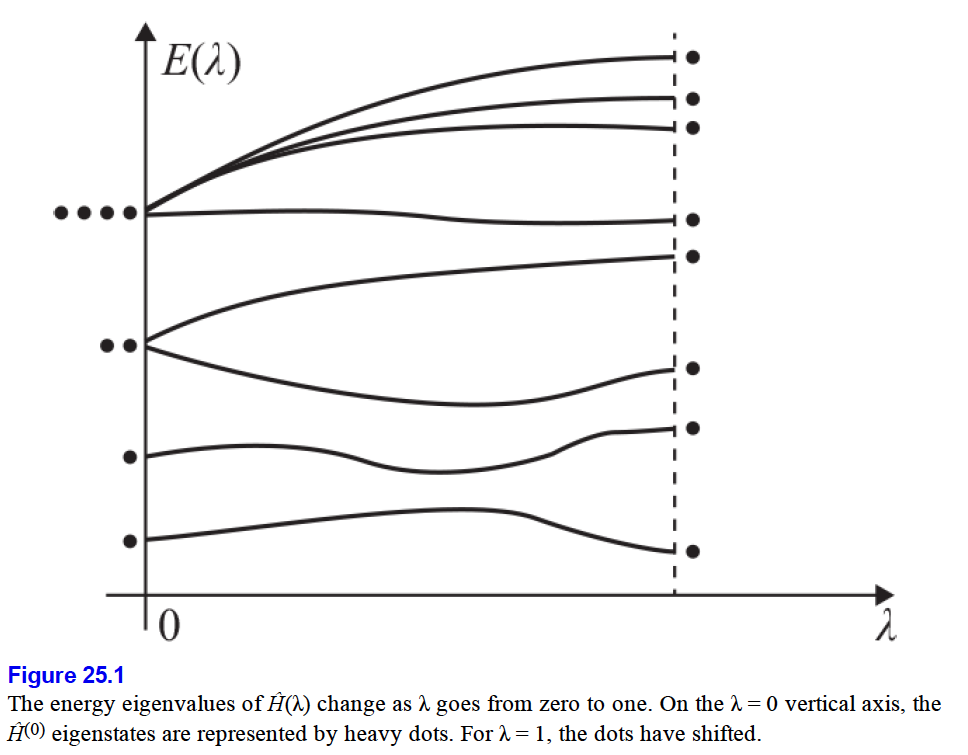 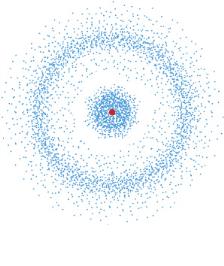 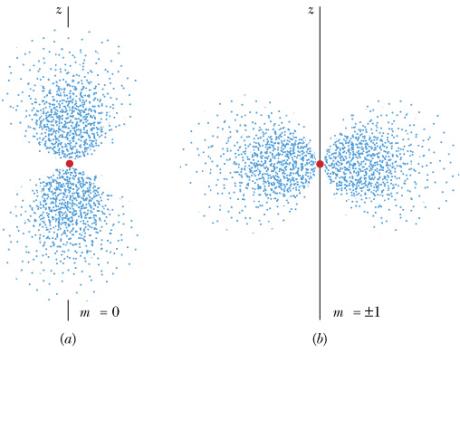 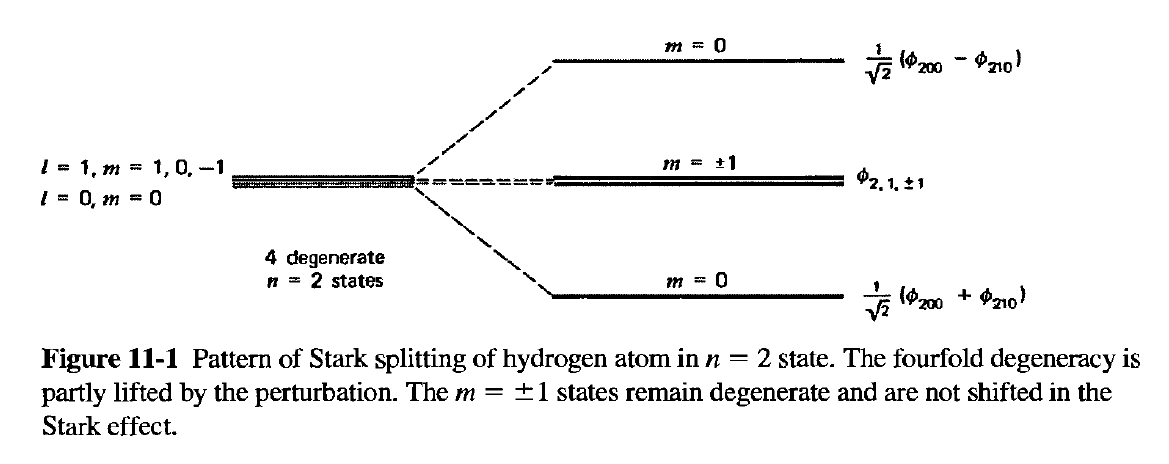 但若真實定態的零階對應的是某兩個線性組合：
我們就有機會要求：
在正確的兩個未微擾本徵態間，微擾能量的矩陣元為零。
這兩個正確的未微擾本徵態間的混雜就可能不是無限大。
Degenerate Perturbation Theory
從一個兩態系統的玩具模型開始：
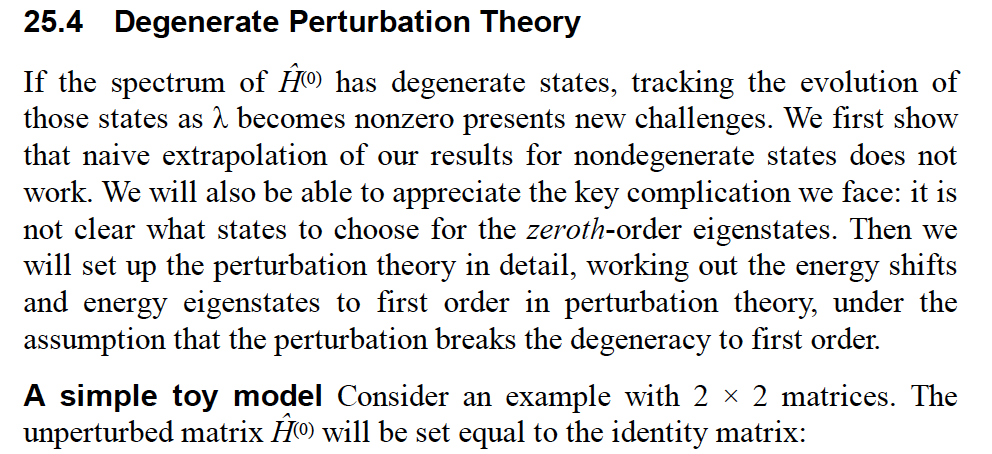 這可以理解為來自一個常數的電位能。當然這實質上等於沒有電位。
使用微擾公式計算，一階能量修正為零：
因此能量的本徵值是可解的：
如果進一步算狀態修正，微擾公式甚至會發散！
此式要有非零解，矩陣的行列式必須為零！
本徵值，
當
當
直接解得到的兩個本徵態：
可見我們在簡併情況下，對零次解的選擇必須顧慮到微擾項！
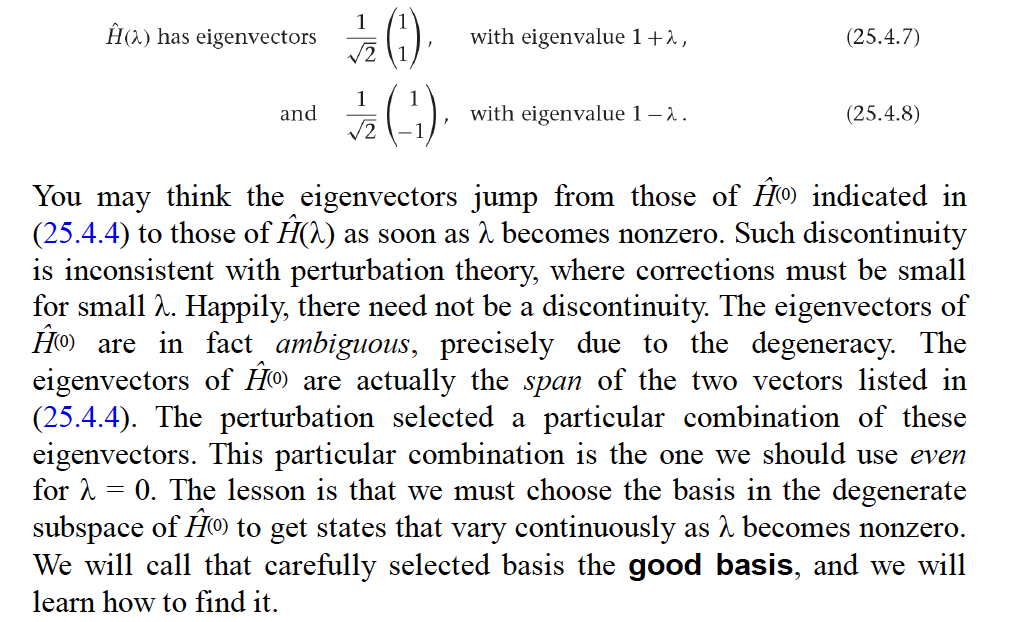 這是正確的！
可以推測，二次以上能量修正，以及所有狀態修正都是零：
可見在如此新的選擇下，微擾計算就會得到完全正確的答案。
可見我們在簡併情況下，對零次解的選擇必須顧慮到微擾項！
選擇的條件似乎是：零次項應該選微擾項的本徵態。
Degenerate Perturbation Theory
簡併態組成二維的線性空間。
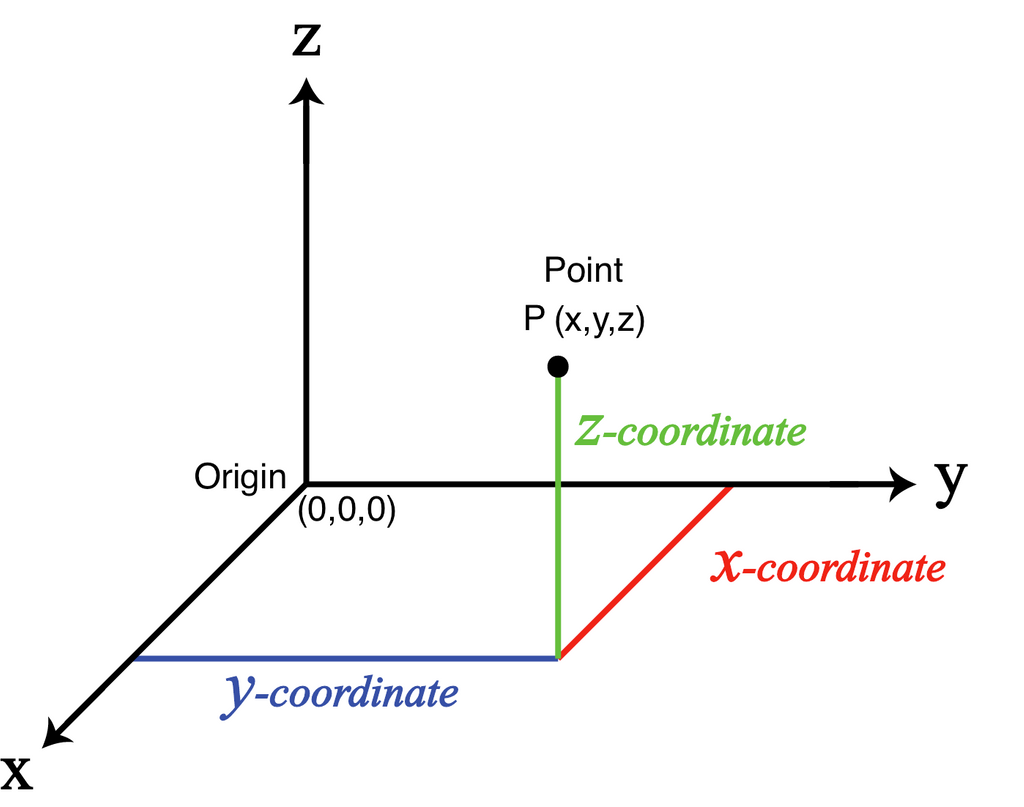 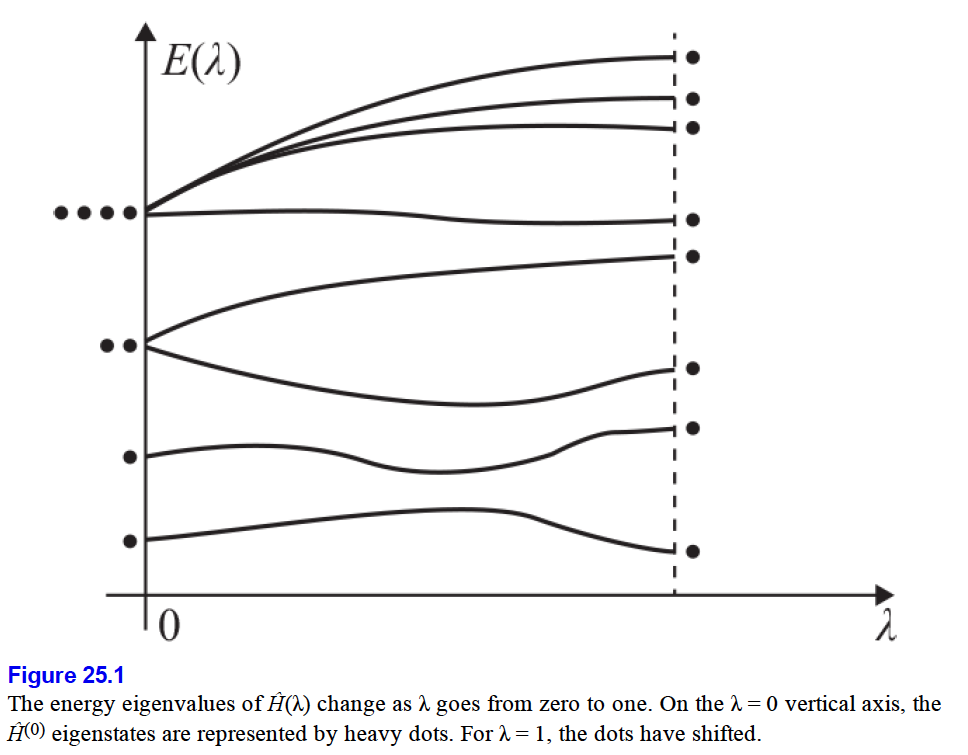 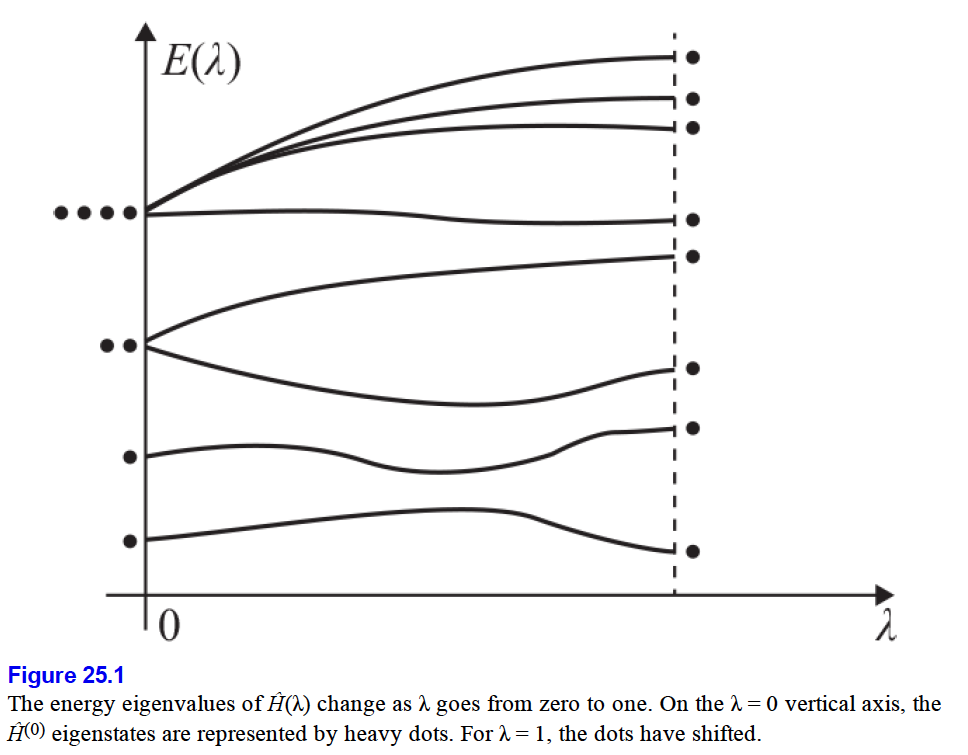 如此微擾後能量就可能不再簡併。
奇妙的是：兩個零階態的選擇，竟是由微擾能量決定。
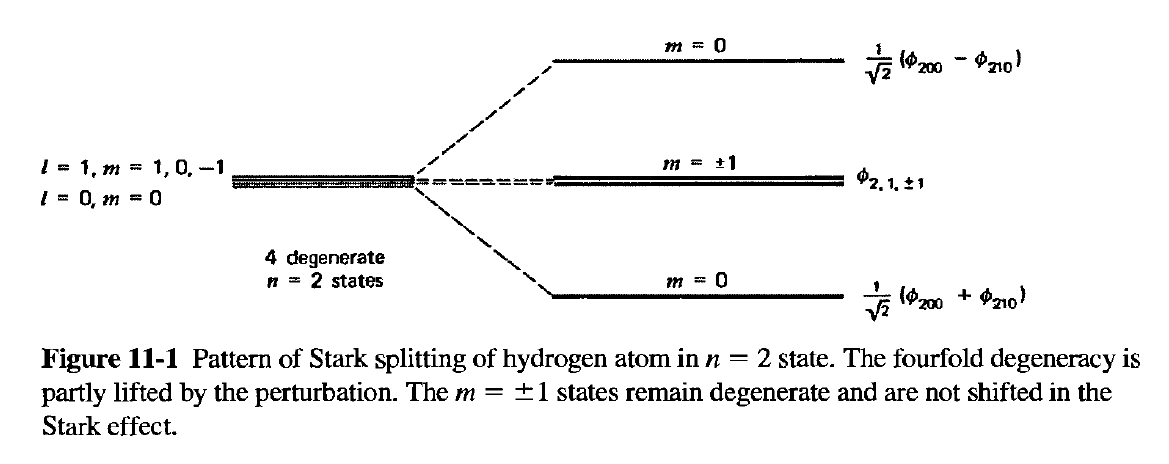 那它的微擾展開應該改為：
之前已經推導出一階的本徵態方程式，
與一般微擾進行同樣的操作，現在有兩個態可以取內積：
抵消
抵消
可得 ：
正交
多了一項。
這兩式可以以一個矩陣方程式表示：
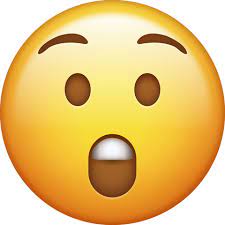 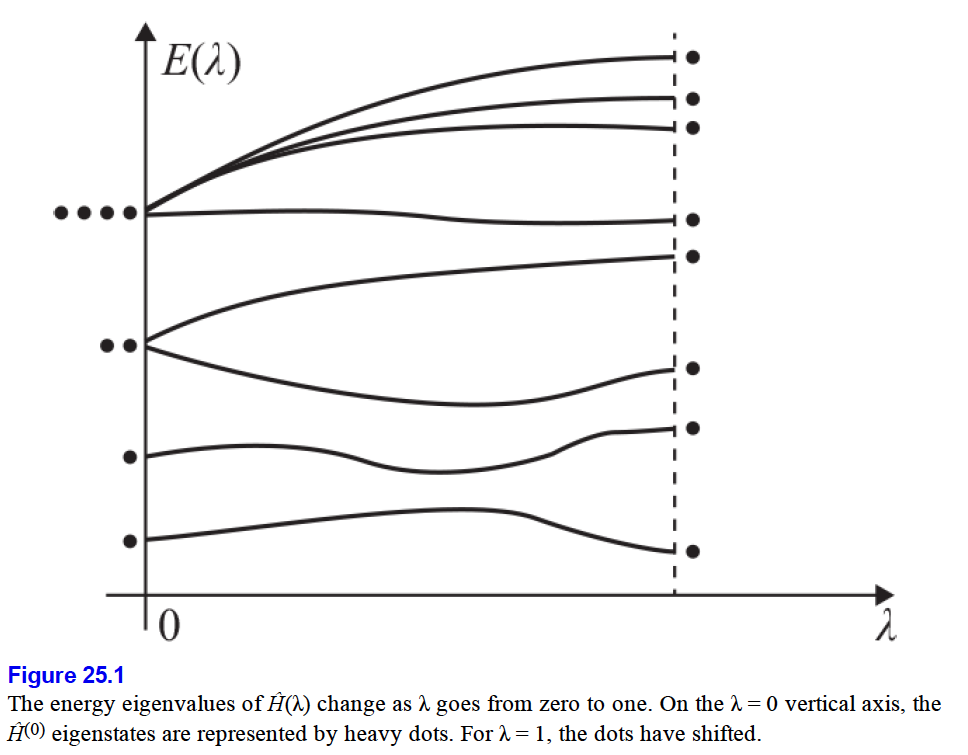 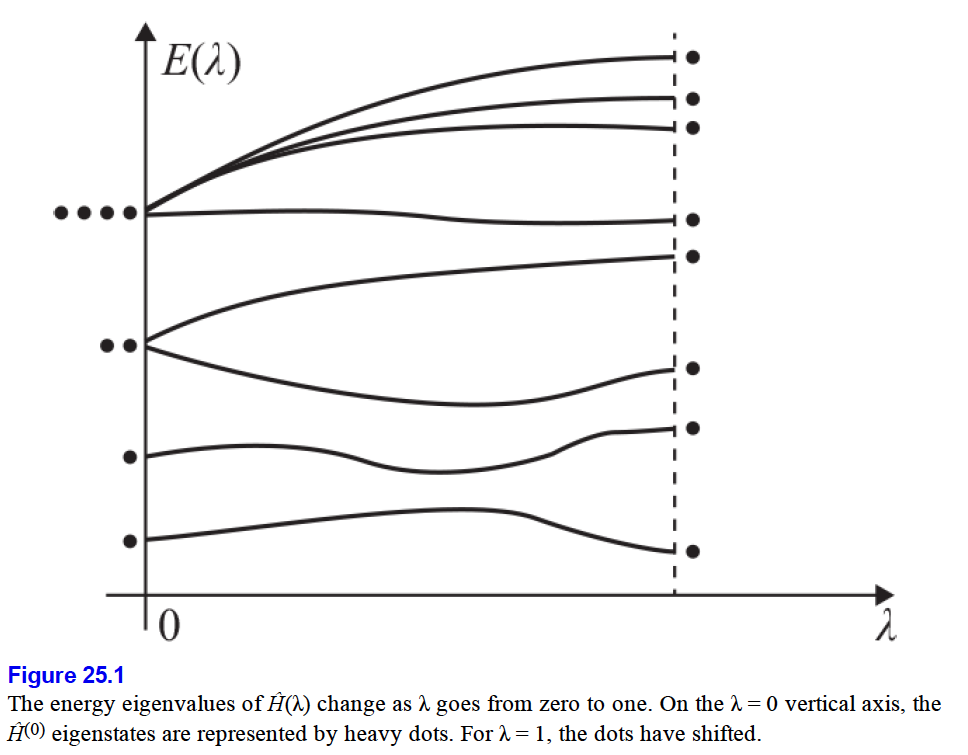 圖中這兩個狀態的配方就近似找到了！
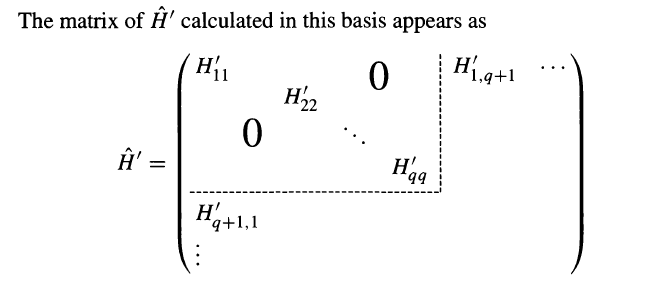 微擾公式中分子的矩陣元會是零。
上式左手邊可以展開、並寫成矩陣的乘積：
正交
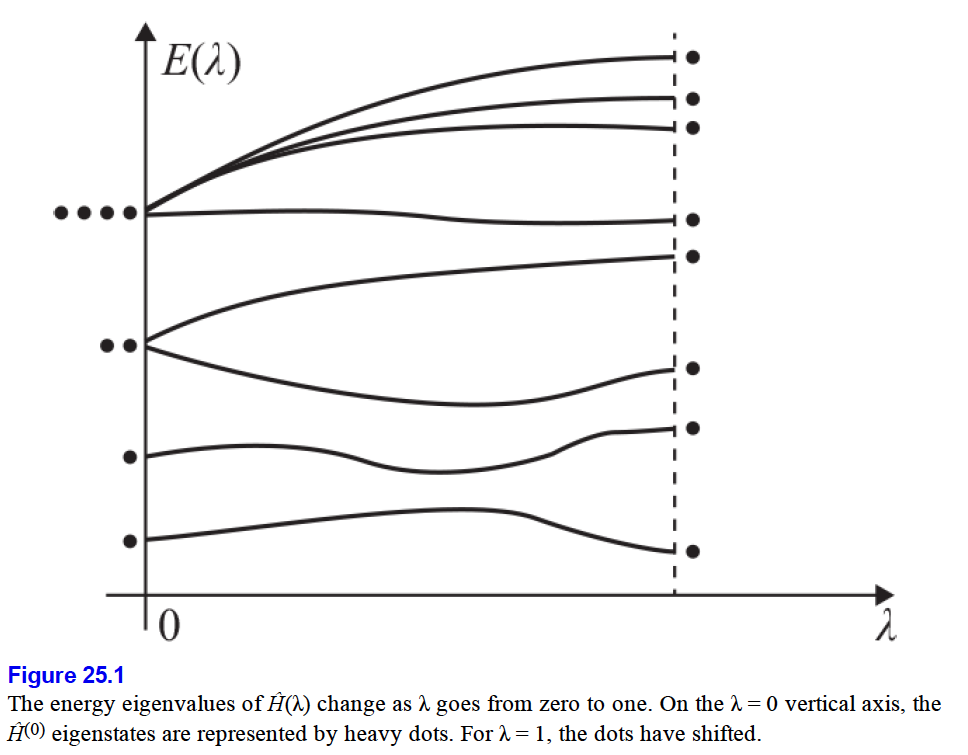 這兩個狀態分裂的能隙就找到了！
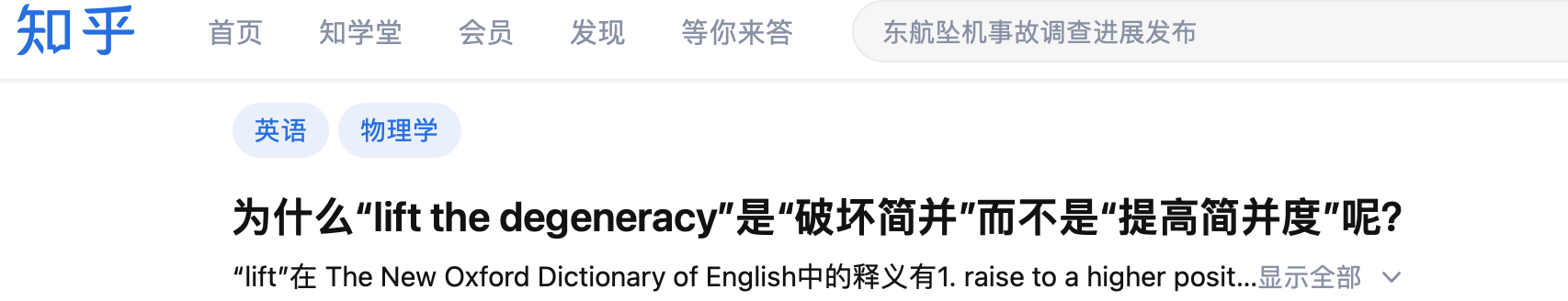 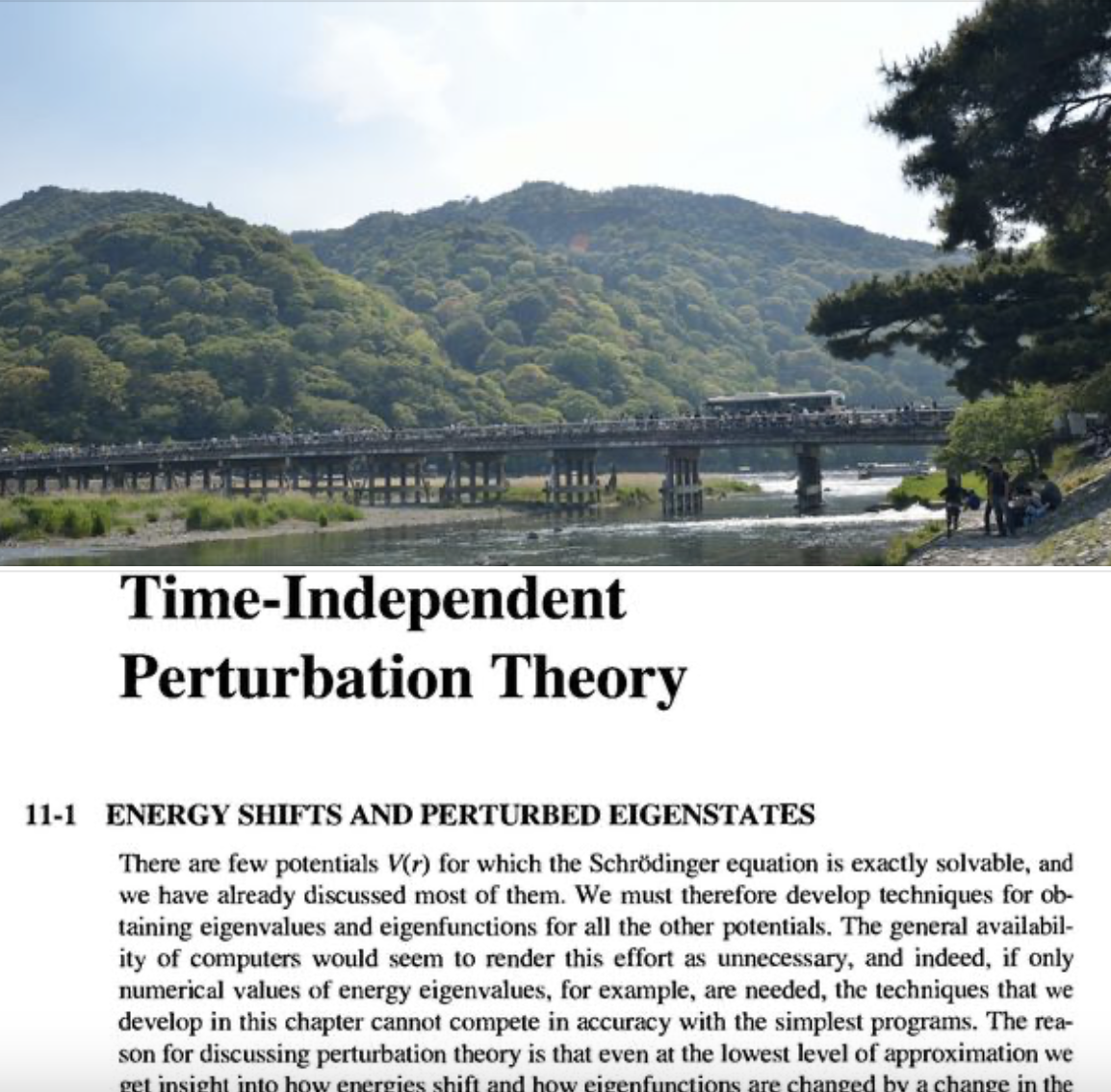 一般來說，微擾不會改變定性的樣貌，畢竟是微小的效應。
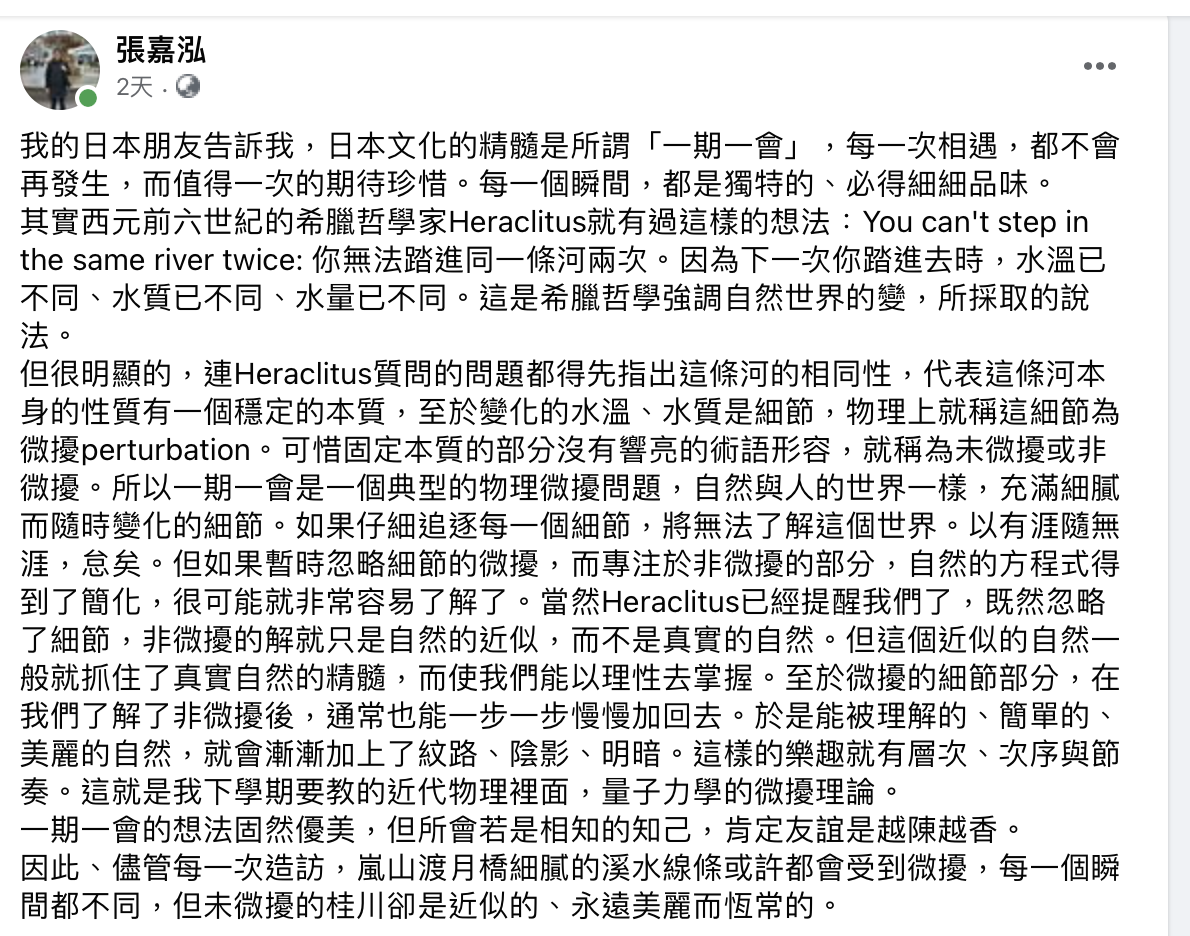 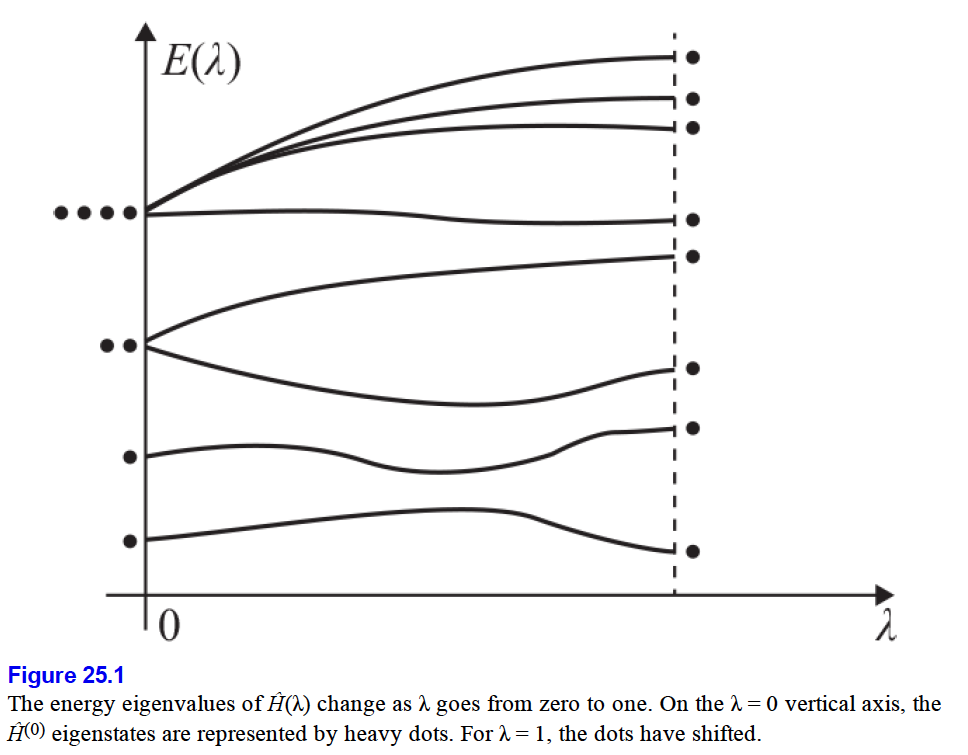 簡併態的微擾卻會破壞簡併，完全改變系統的外在性質。
或許當你造訪桂川的那一天，微風特別涼爽，溪水特別溫柔。
你會發現那一天嵐山分外怡人。真是一期一會。
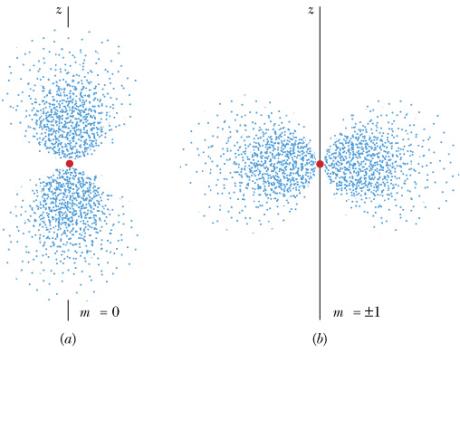 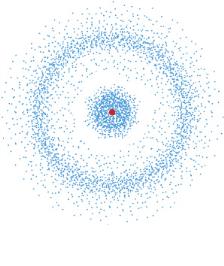 激發態的z座標期望值為零！
矩陣的對角元素皆為零。
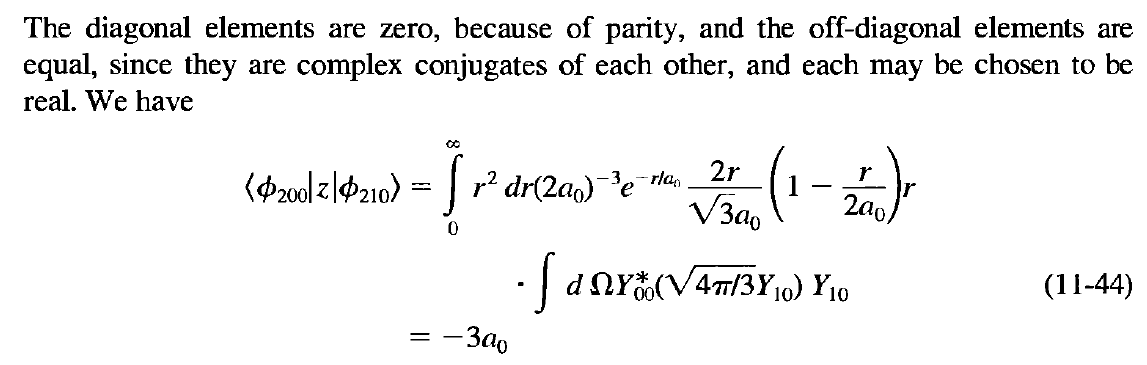 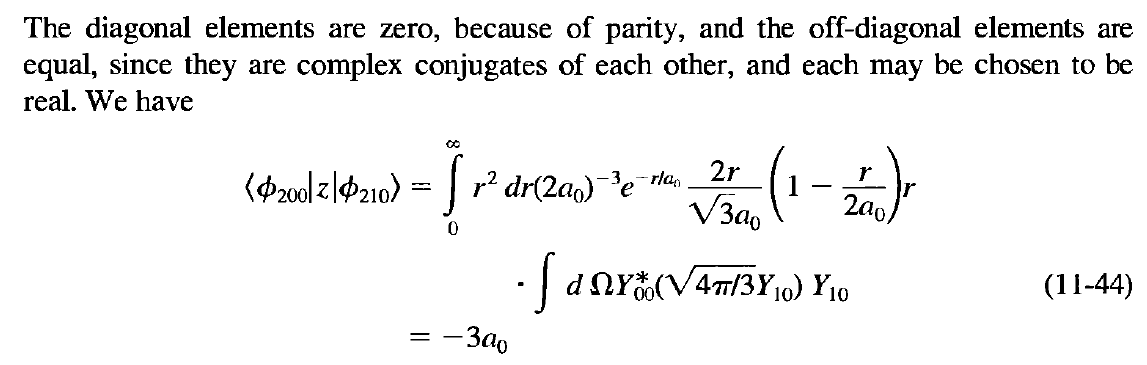 此式要有非零解，矩陣的行列式必須為零！
引入歸一化條件：
此式要有非零解，矩陣的行列式必須為零！
本徵值，
當
當
本徵值與本徵向量如預期有兩組，
能量本徵值不同，能差正比於微擾，微擾項在一階修正移除了簡併。
Perturbation lifts the degeneracy.
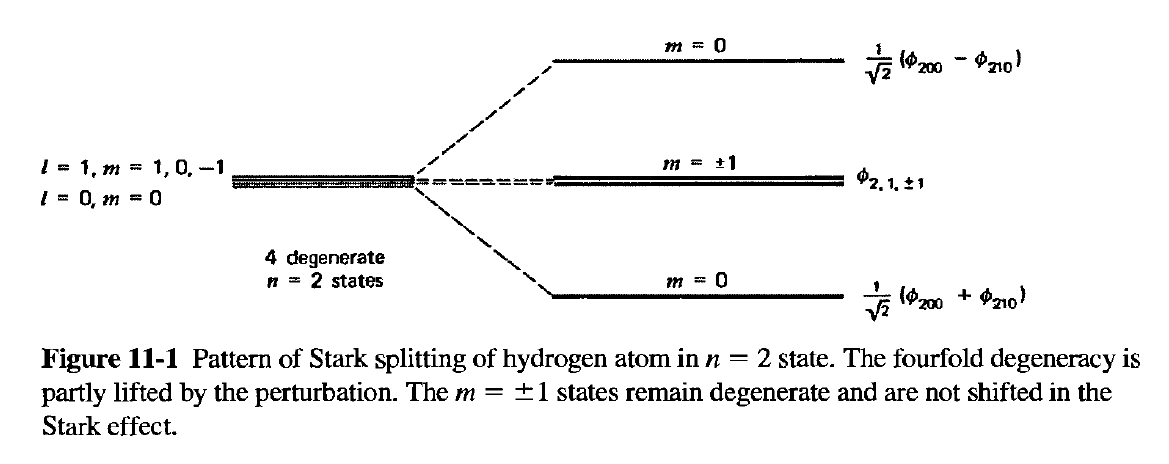 必須用到二階能量修正才可以計算！我們略過。可以見Zweibach。
代入本徵態方程式：
取到一階：
將矩陣對角化，即是求此矩陣的本徵向量與本徵值！本徵向量即零次項。
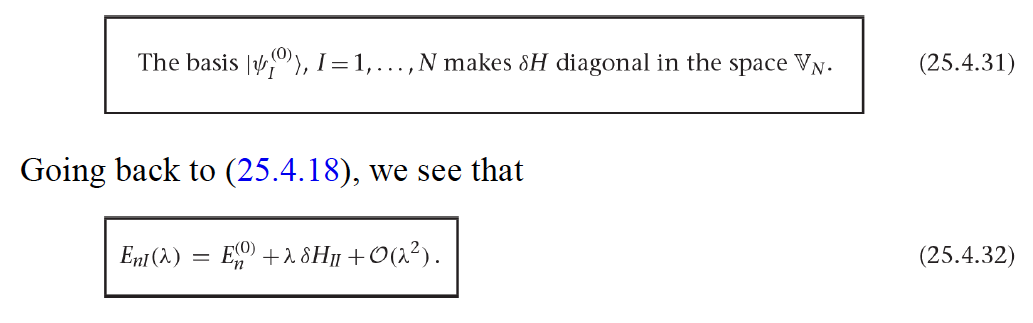 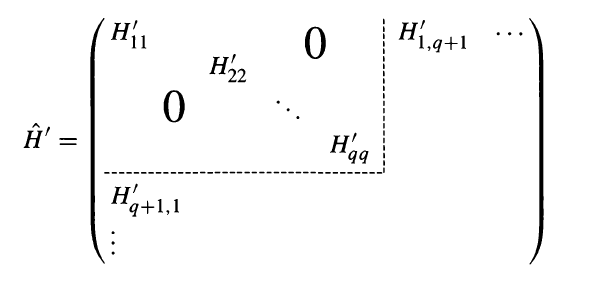 對角的element，也就是本徵值，就是能量一階微擾修正Energy Shift。
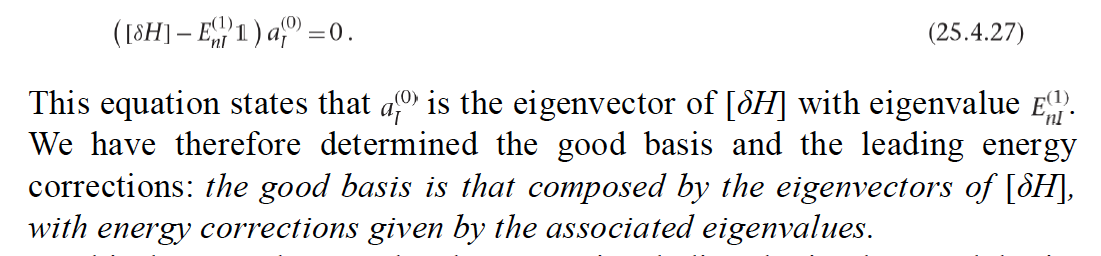 取到二階：
第二項為零！因此得到：